Министерство образования Республики Мордовия
Портфолио

Фоминой Надежды Николаевны
  Мастера производственного обучения 
ГБПОУ РМ «Ардатовский аграрный 
техникум им. И.А. Пожарского»

Дата рождения: 08.02.1963 г.
Профессиональное образование:
«Техние-технолог», квалификация по диплому: «Технология приготовления пищи», Саранский кооперативный техникум, № диплома 11201, дата выдачи 27.02.82г.; ФГБОУ ВО «Национальный исследовательский Мордовский Государственный Университет им. Н.П.ОГАРЕВА»  по направлению «Агроинженерия», 
квалификация  по диплому: бакалавр, дата выдачи 01.07.2017г..

 Стаж педагогической работы (по специальности): 37 лет
Общий трудовой стаж: 38 лет
Наличие квалификационной категории: высшая
Дата последней аттестации: 22.05.2018г.
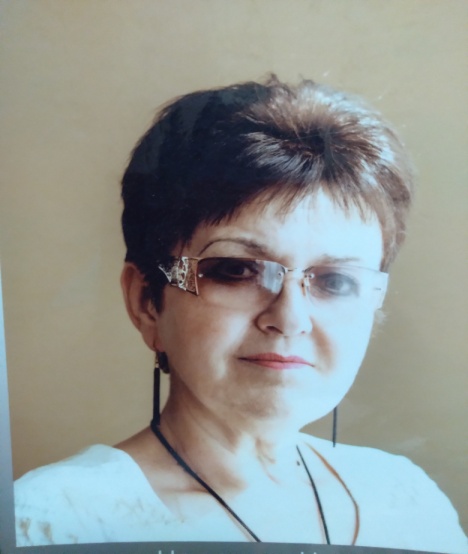 Педагогическое кредо
Очаровать, заинтриговать и организовать - три глагола, определяющие успех педагога. Другими словами: личность педагога, методика преподавания и технология – вот, где коренится успешность и зреет Его величество РЕЗУЛЬТАТ».
Характеристика - представление
Диплом
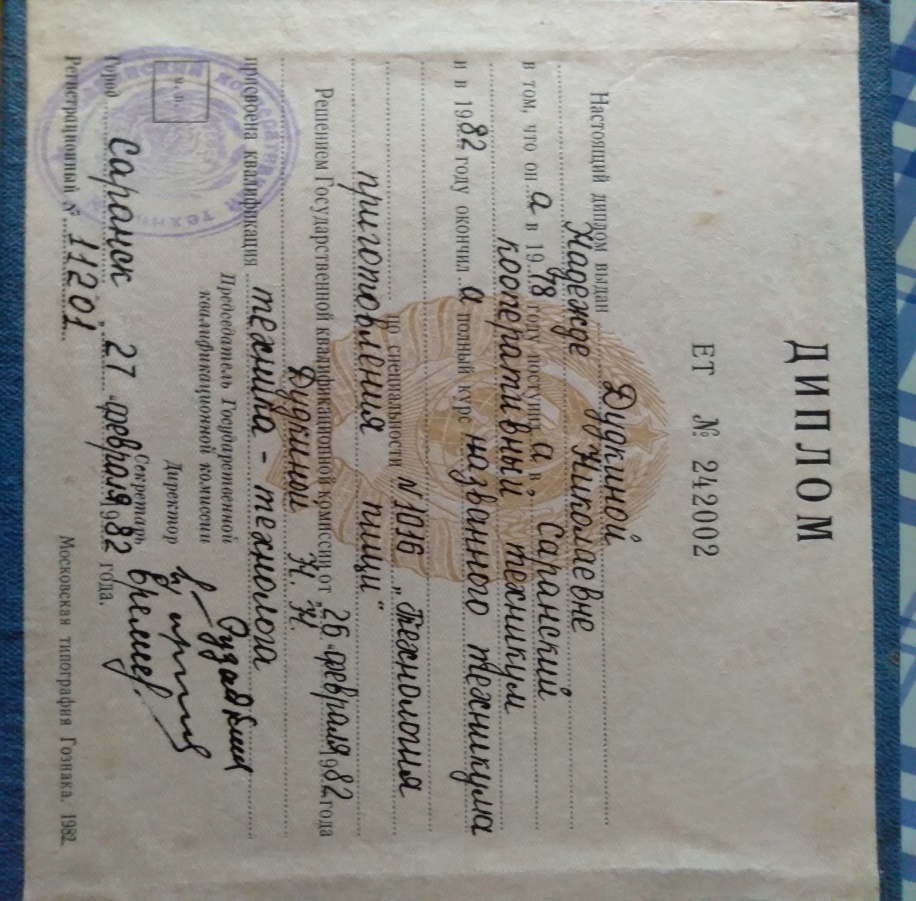 еще
Повышение квалификации
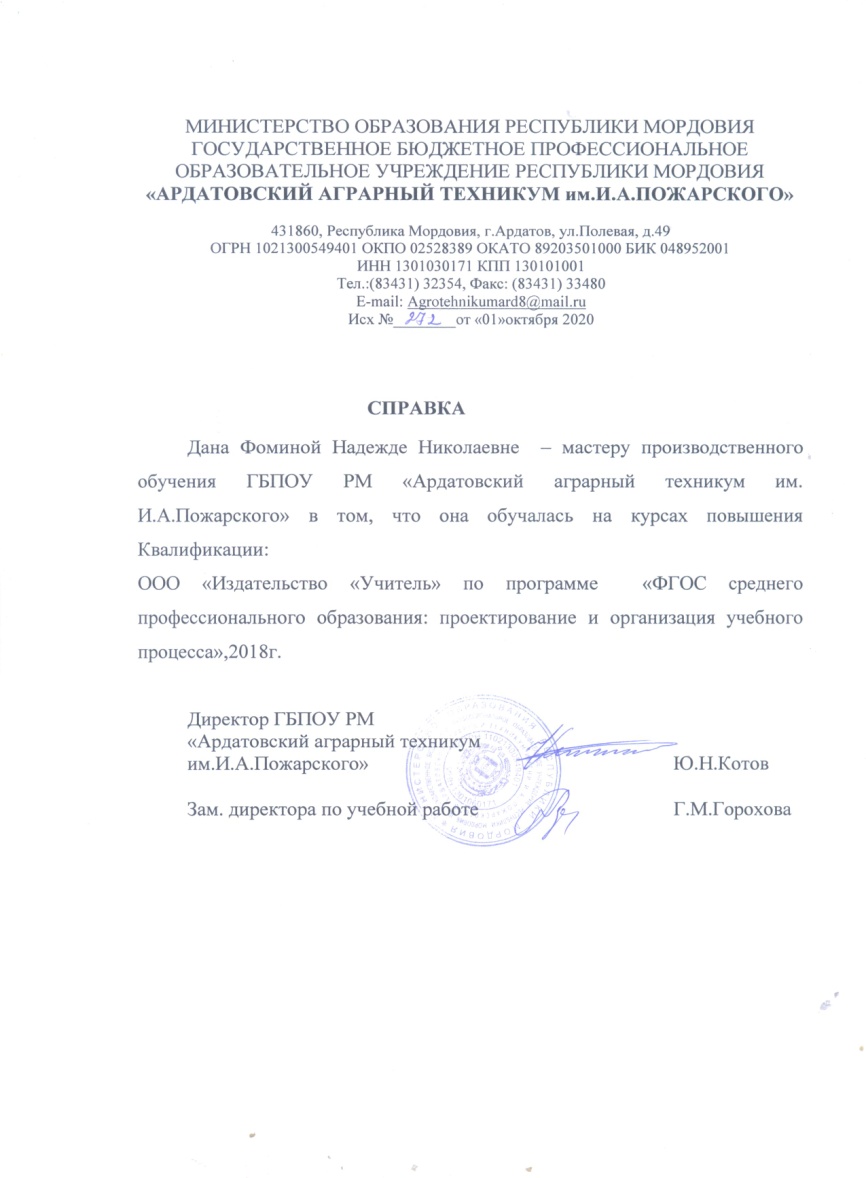 1.Наличие учебно-планирующей документации
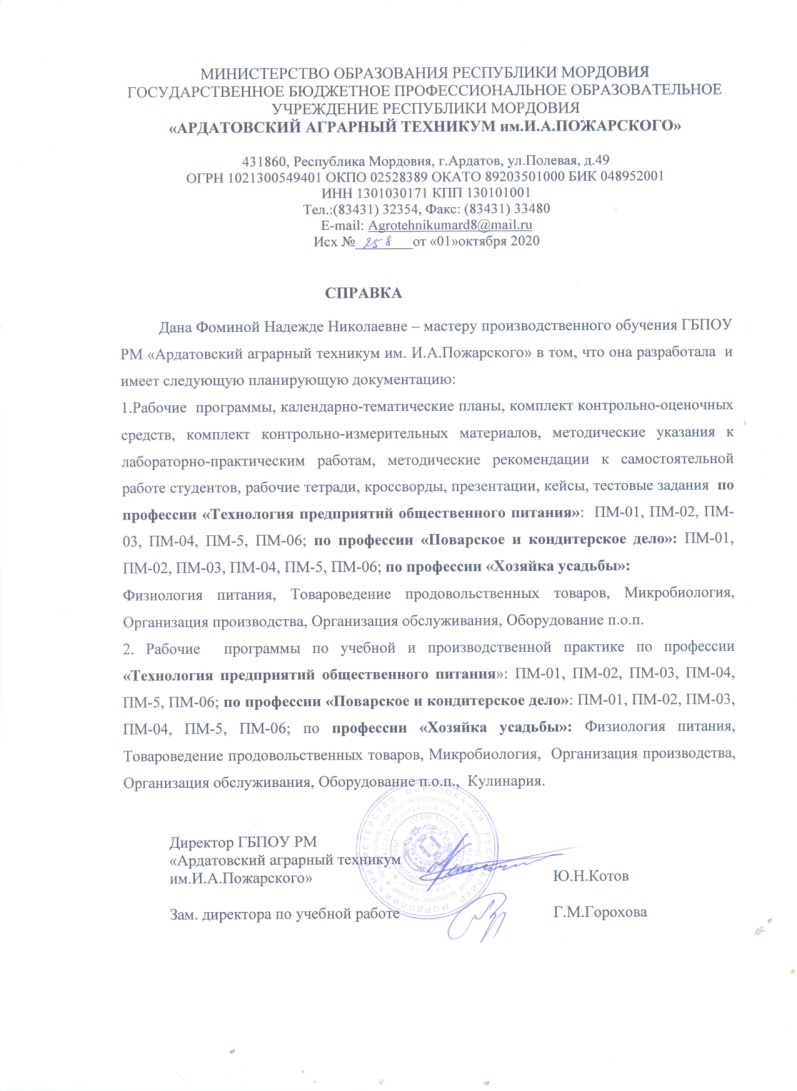 2.Результат сдачи экзаменов обучающихся на присвоение квалификационных разрядов
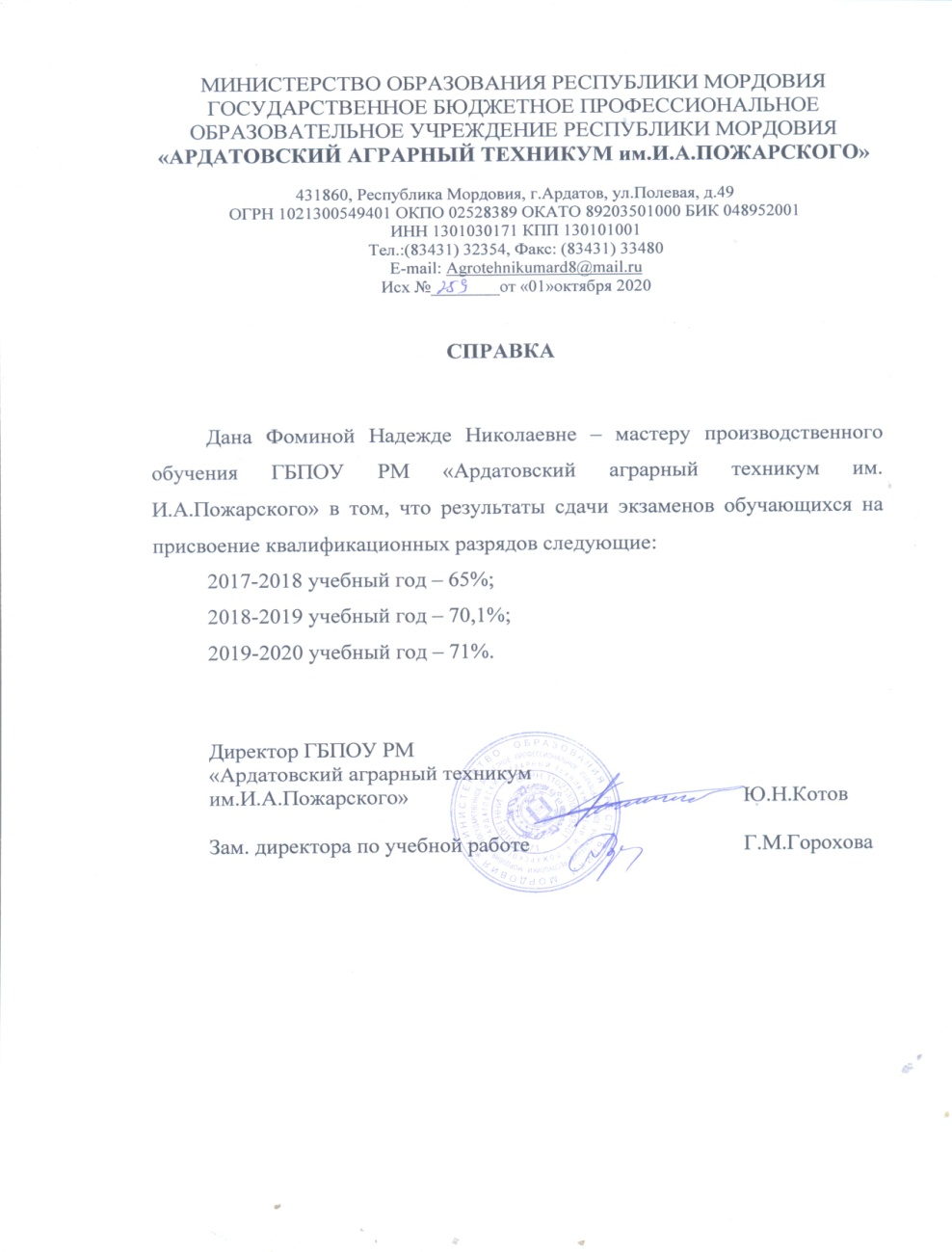 справка259
Работы учащихся
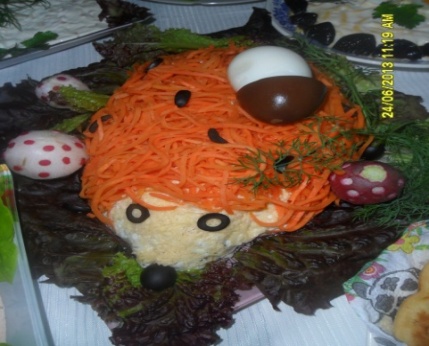 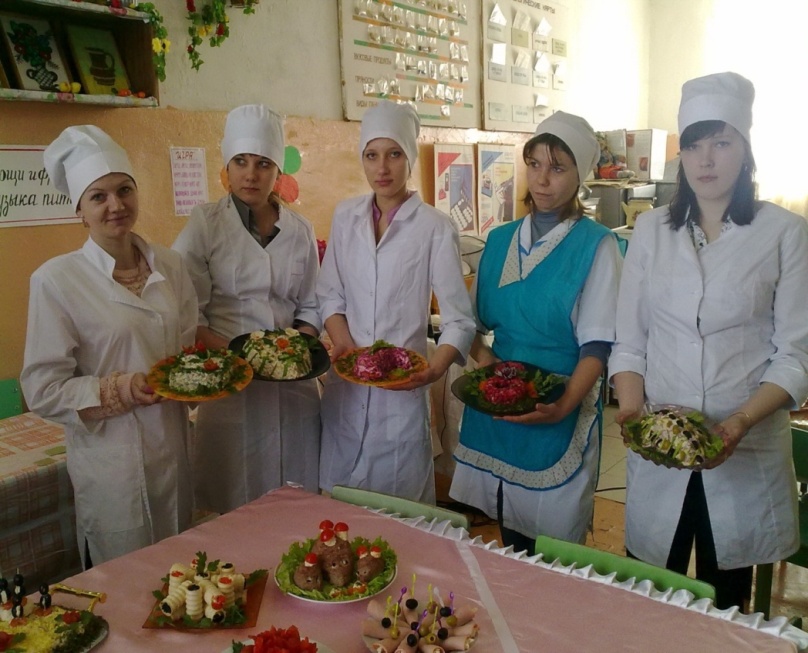 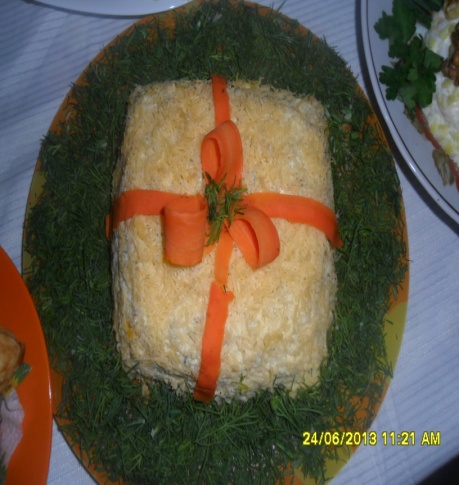 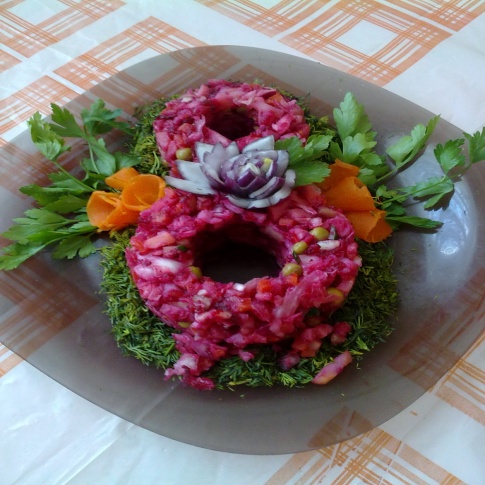 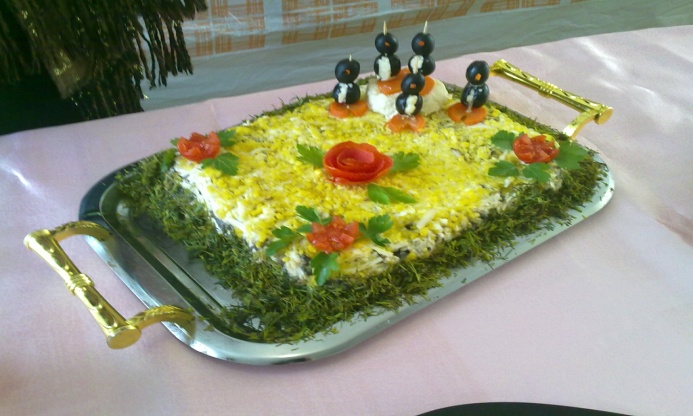 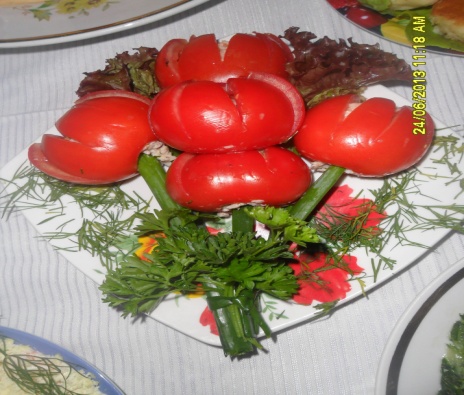 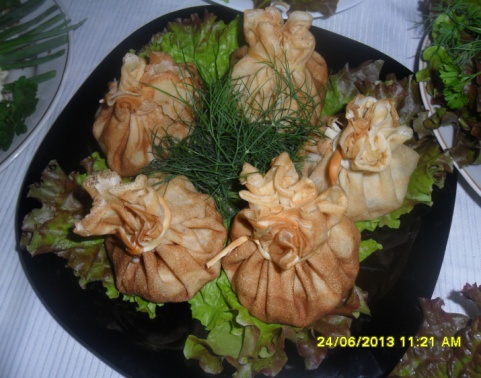 3.Динамика результативности учебной деятельности по итогам внешнего мониторинга
6. Динамика результативности учебной деятельности по итогам внешнего мониторинга
2. Динамика результативности учебной деятельности по итогам внешнего мониторинга
85,9%
88,5%
91,0%
2017-2018гг.
2018-2019гг.
2019-2020гг.
4. Результаты  участия обучающихся в различных уровней внеурочной деятельности: конкурсы; выставки технического творчества и т.д.
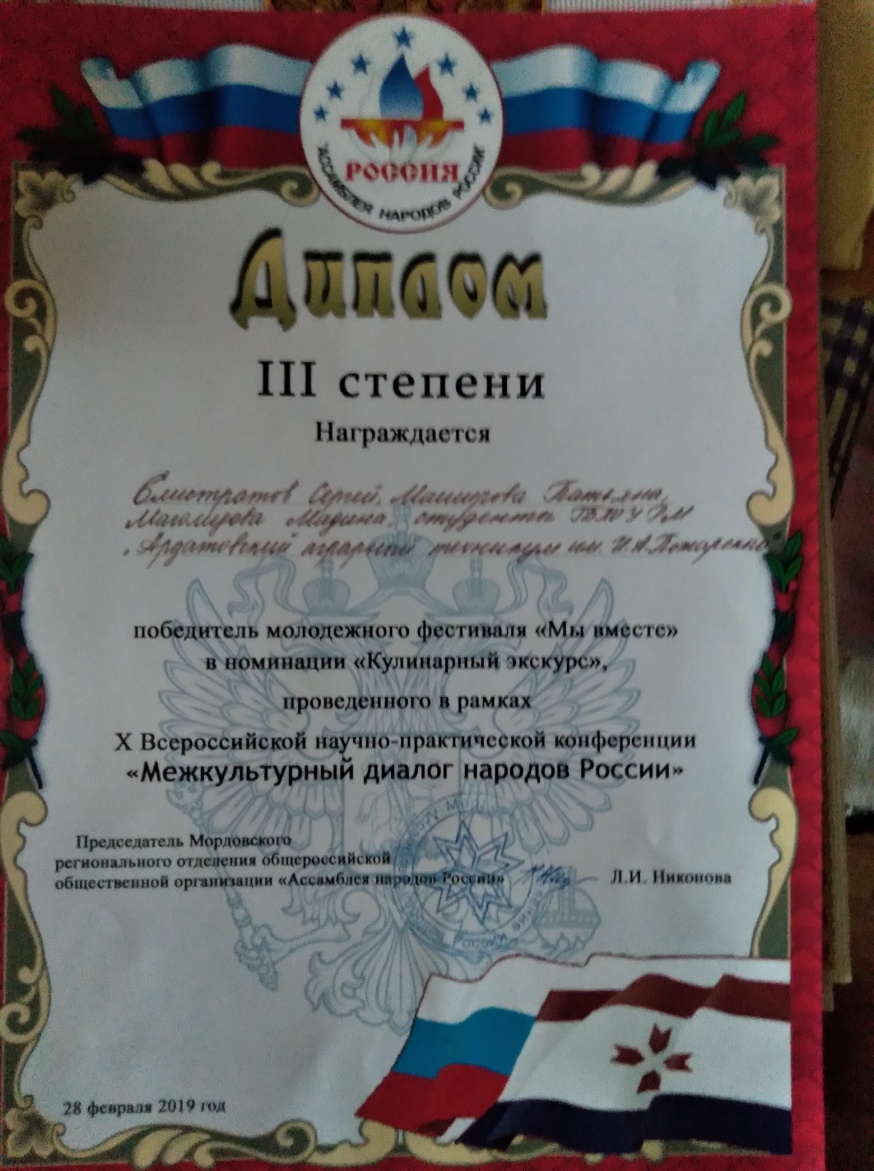 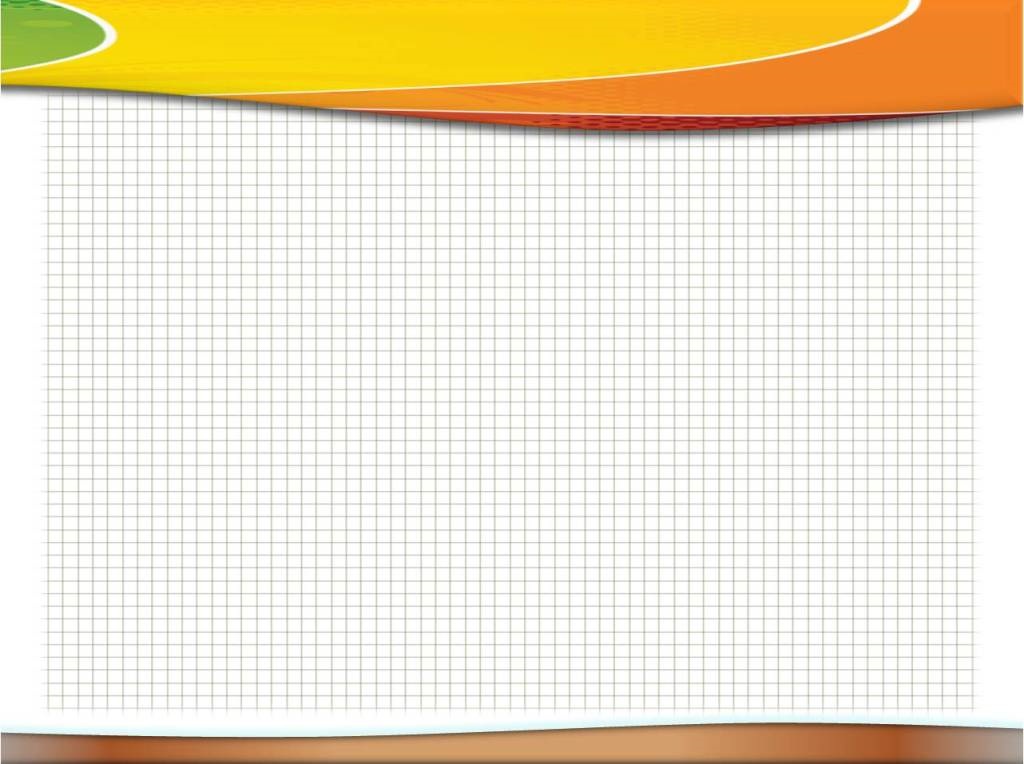 Для решения учебных и воспитательных задач на уроках п/о  используются следующие                                         интерактивные формы:
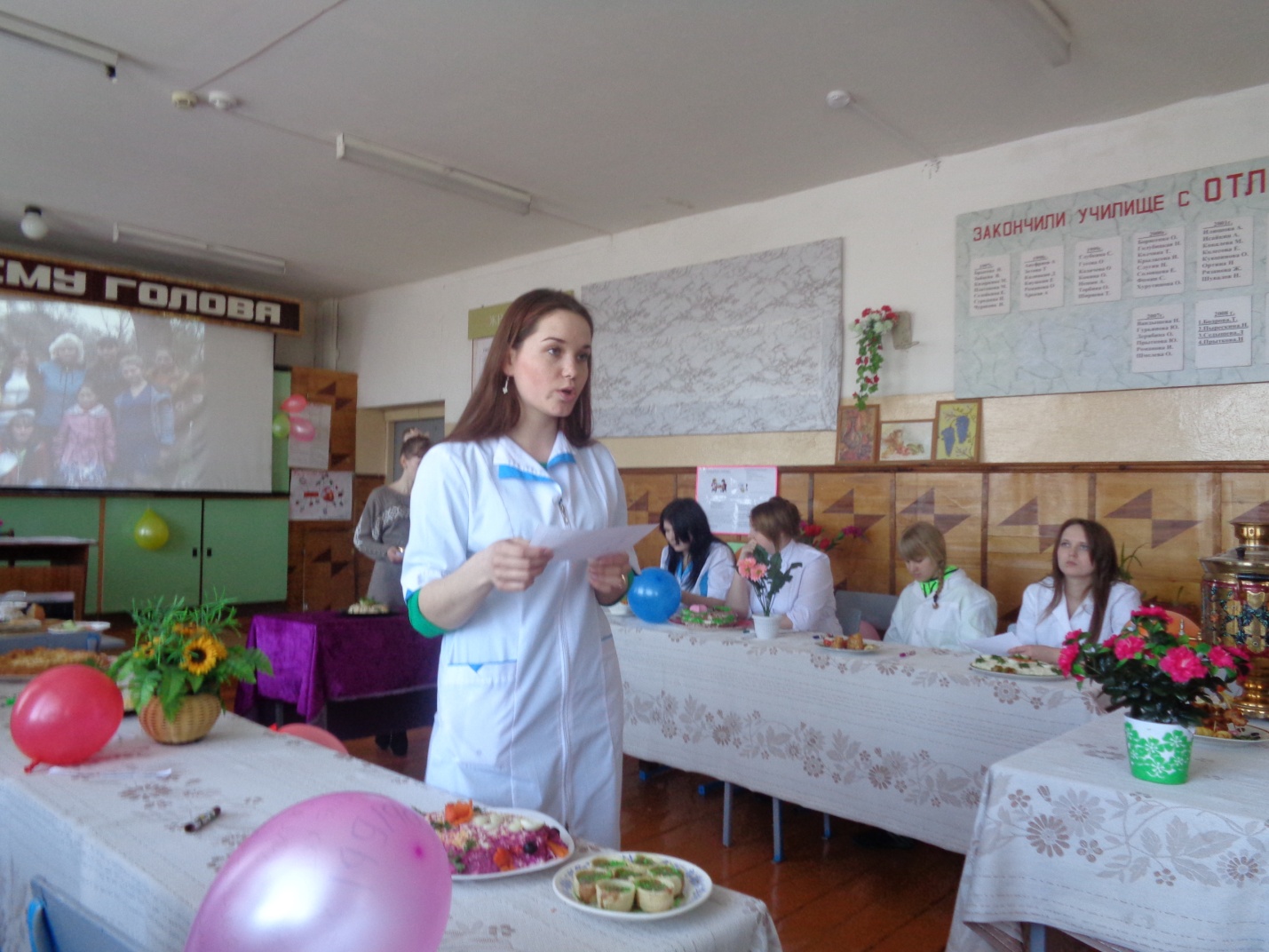 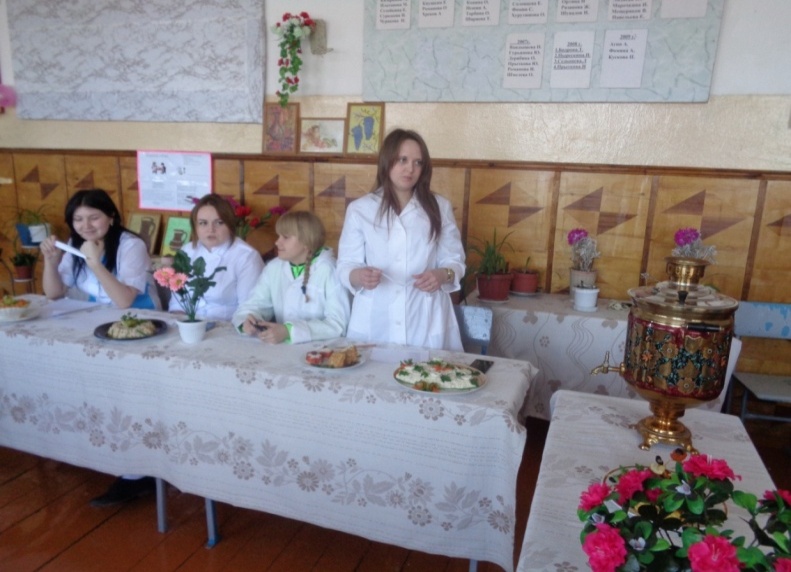 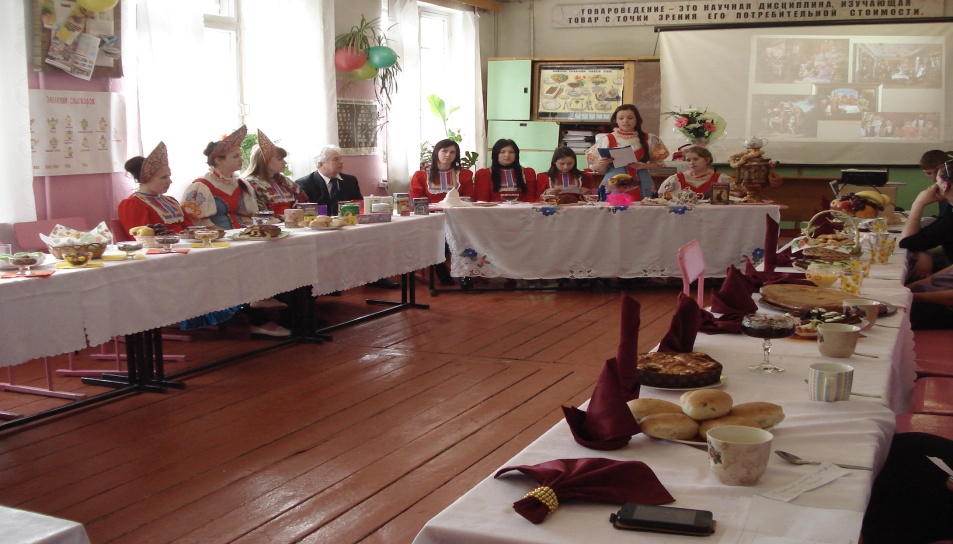 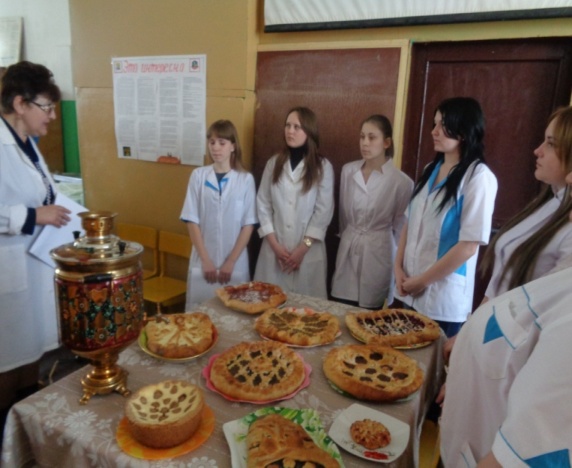 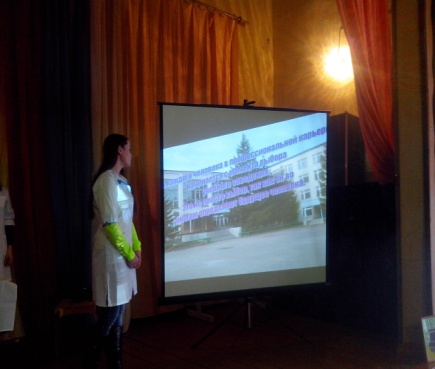 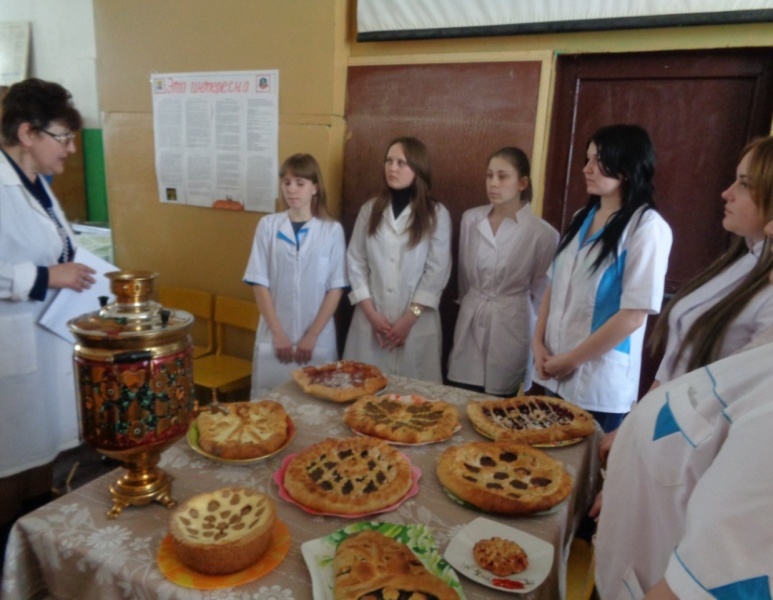 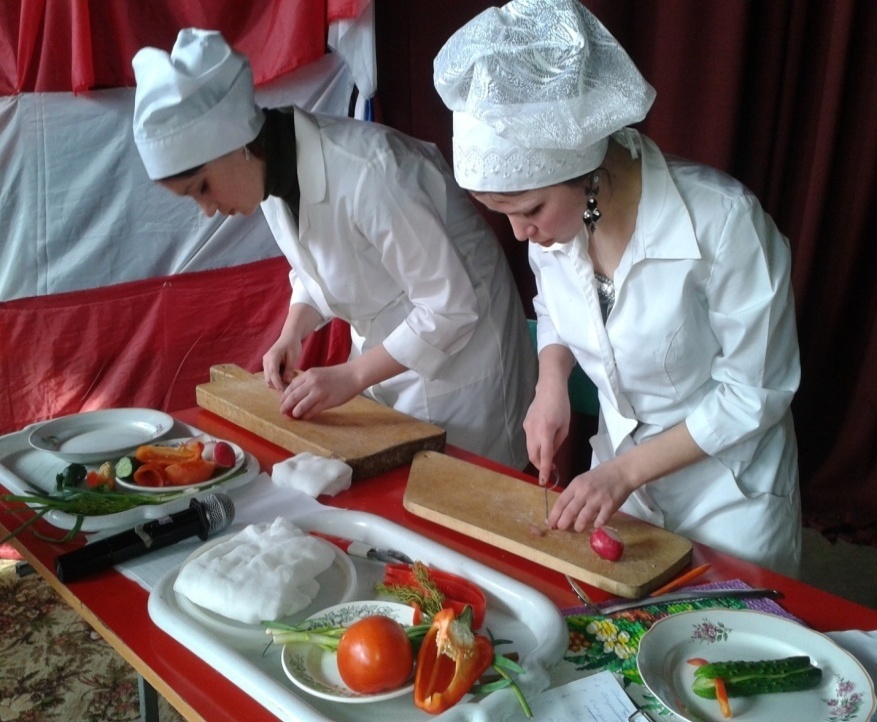 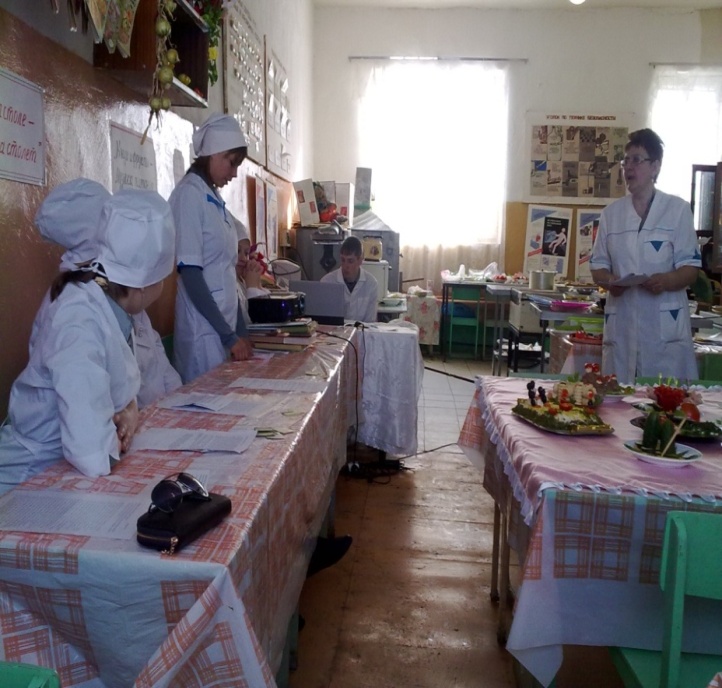 Урок - соревнование
Кино-урок с анализом
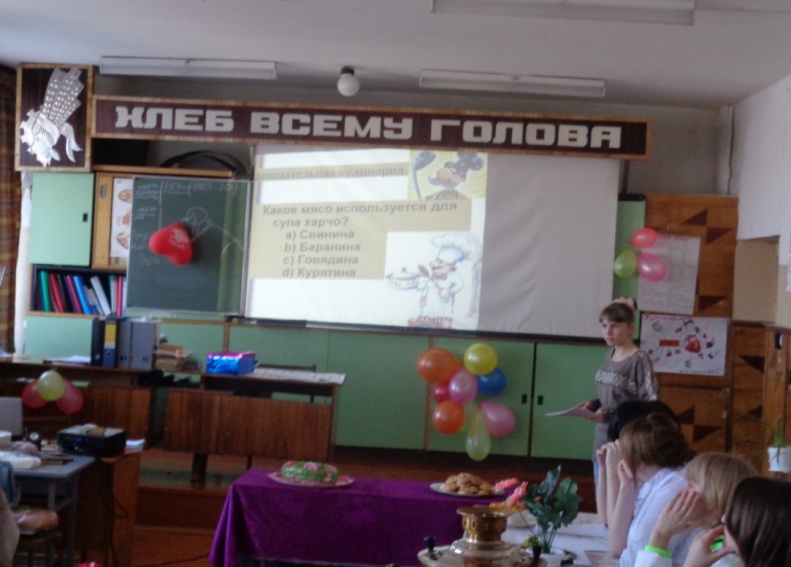 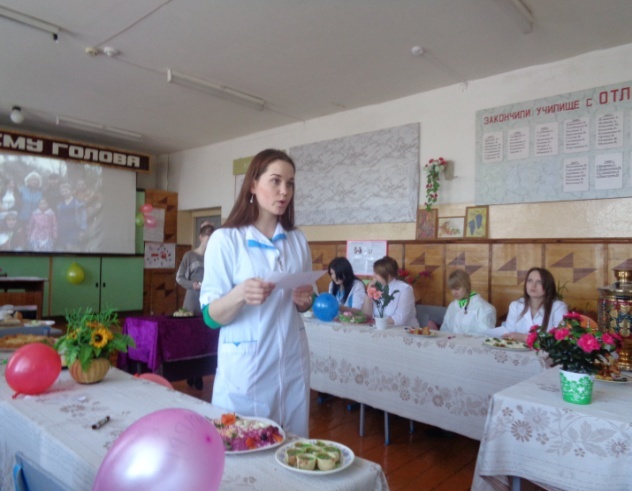 Деловые игры
5. Участие обучающихся, подготовленных мастером производственного обучения, в профессиональных конкурсах
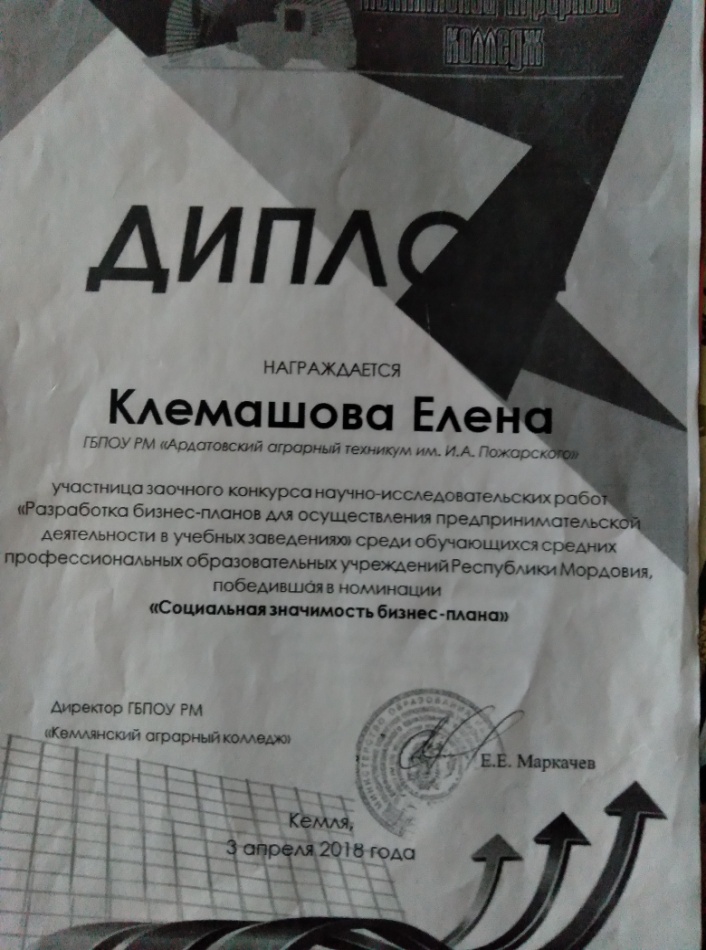 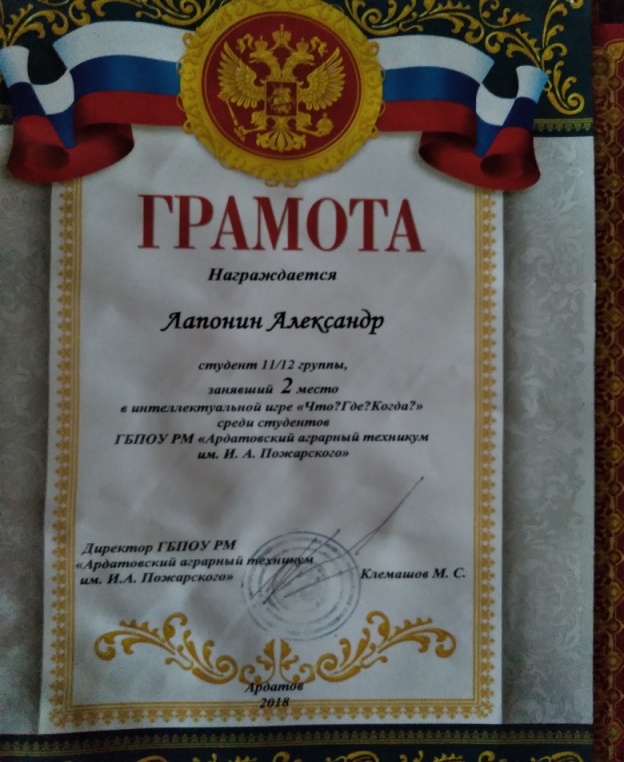 6. Наличие публикаций
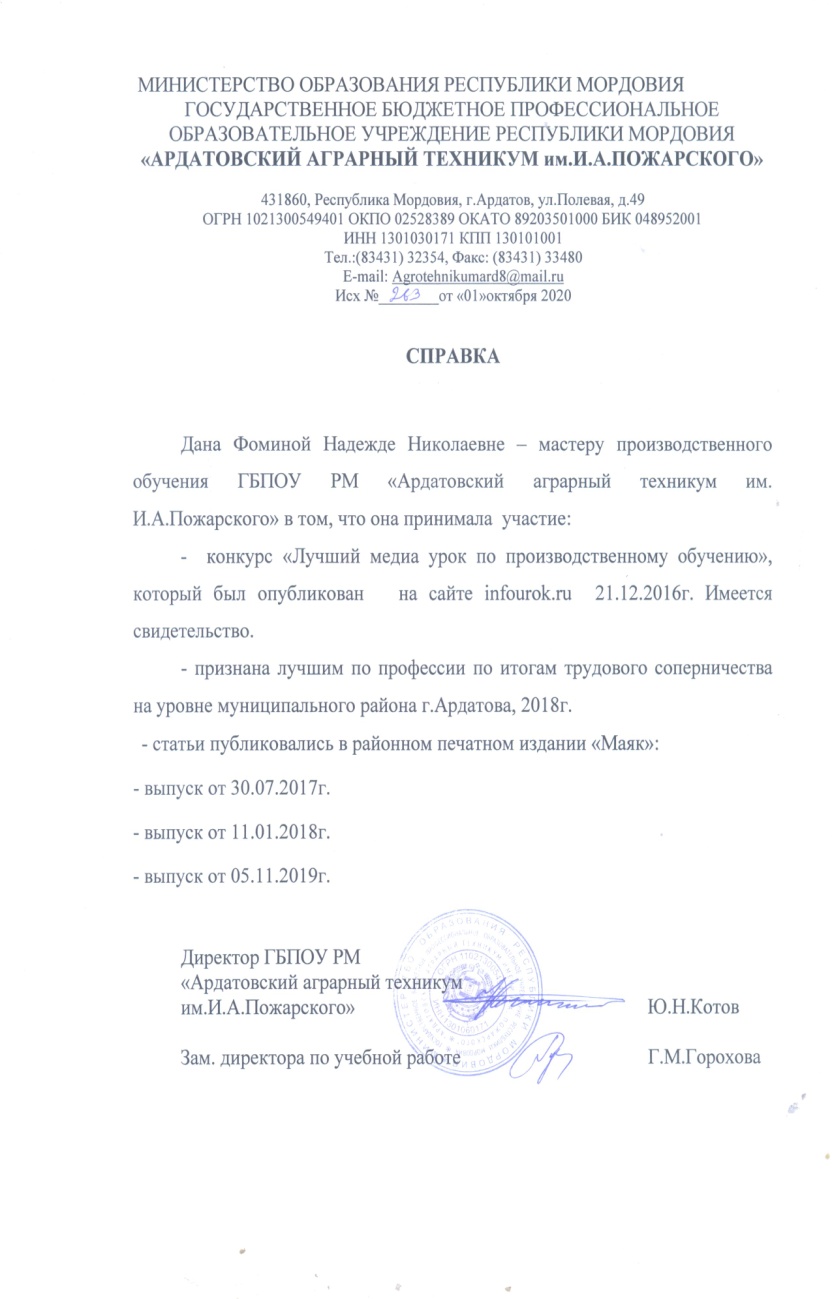 Районное печатное издание газета «Маяк»
Выпуск  от 30.07.2017г.
Выпуск  от 11.01.2018г.
Выпуск  от 05.2019г.
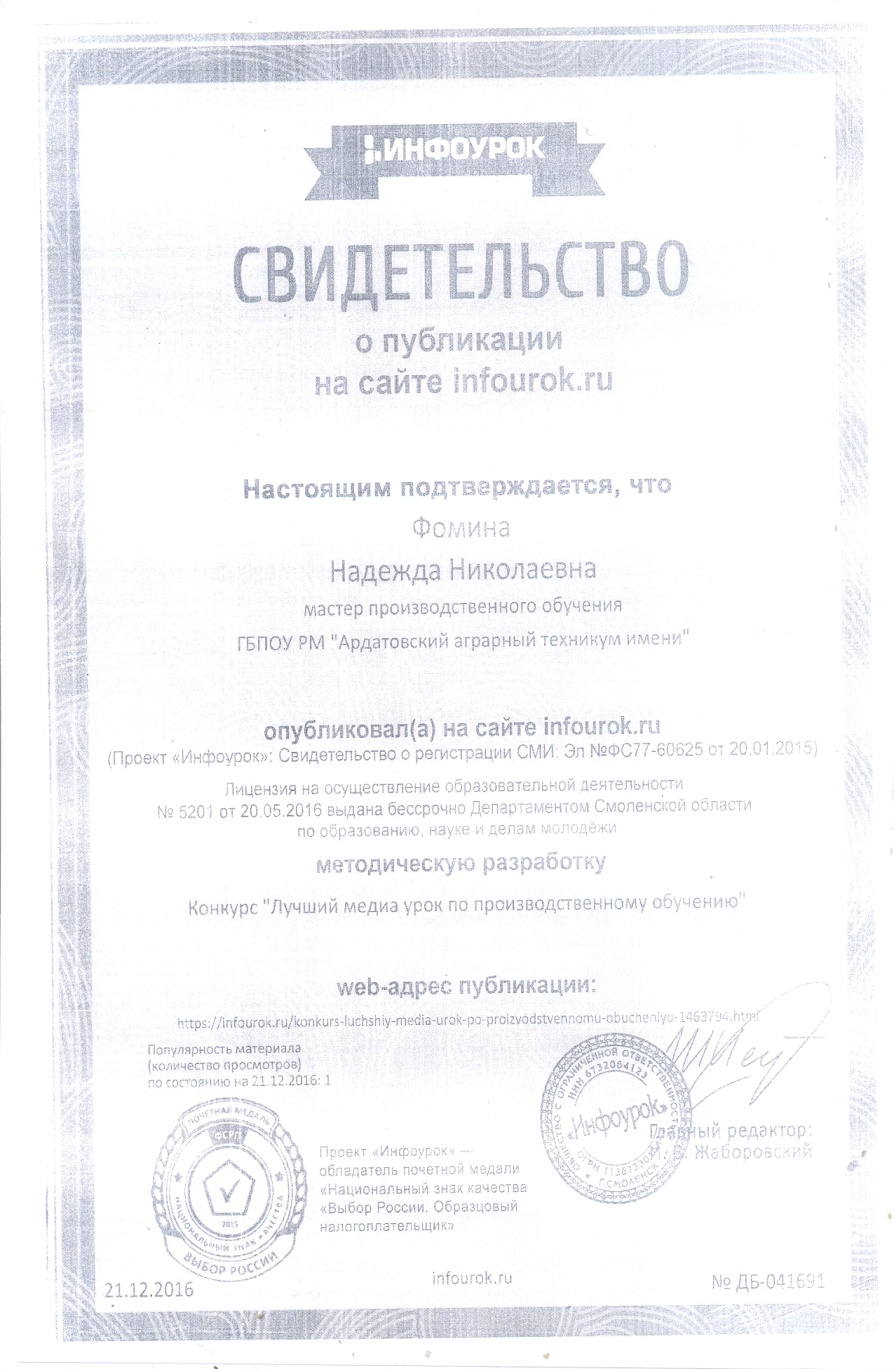 7. Наличие авторских программ, методических пособий, методических рекомендаций
8.Выступления на заседаниях методических советов, научно-практических конференциях, педагогических чтениях, семинарах, секциях, форумах, радиопередачах (очно)
9. Проведение мастер-классов, открытых занятий, мероприятий (очно)
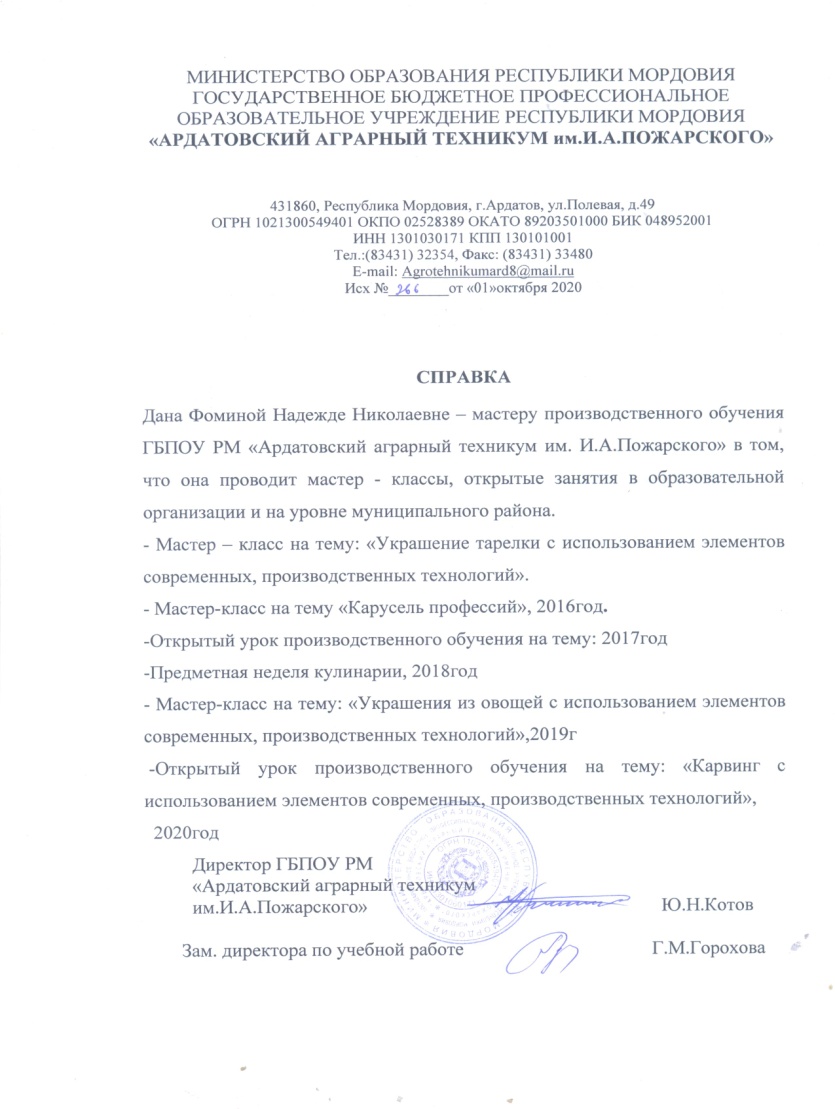 Мастер-класс «Украшения из овощей с использованием элементов современных, производственных технологий»в рамках муниципального конкурса в Ардатовской основной общеобразовательной школы
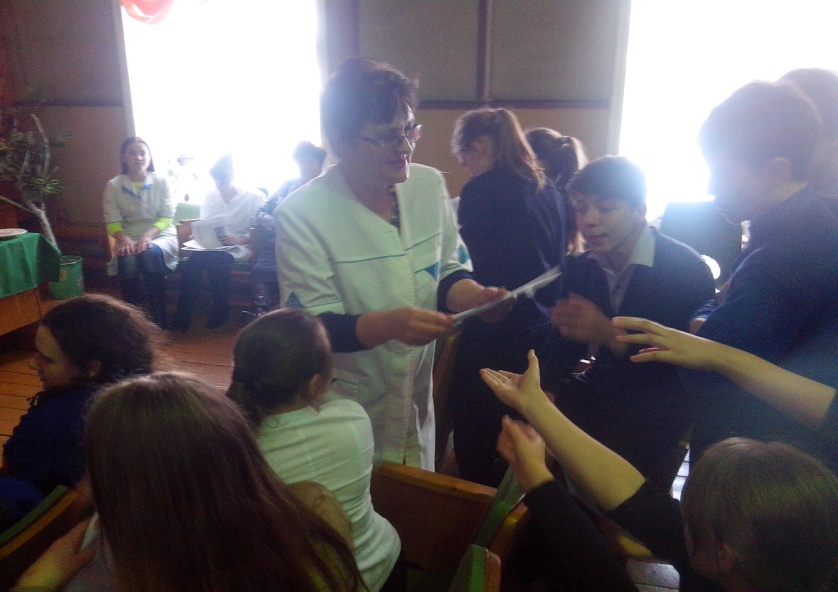 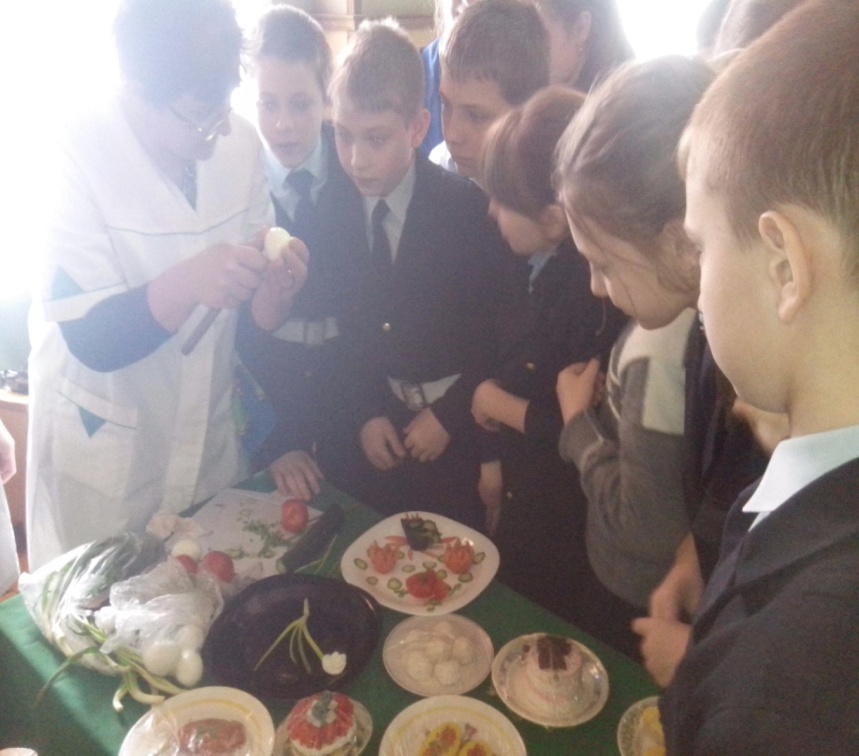 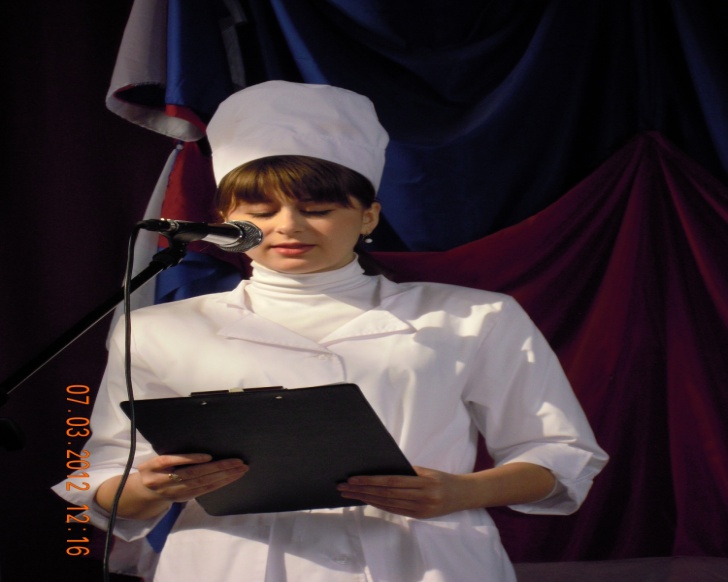 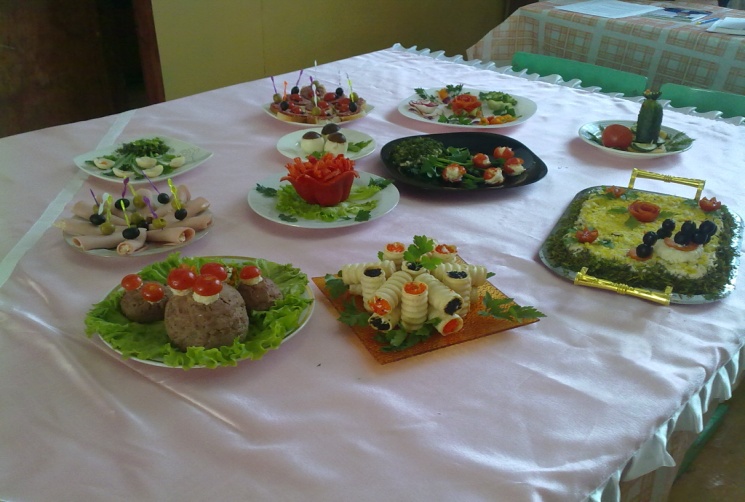 10. Результаты участия в инновационной (экспериментальной) деятельности
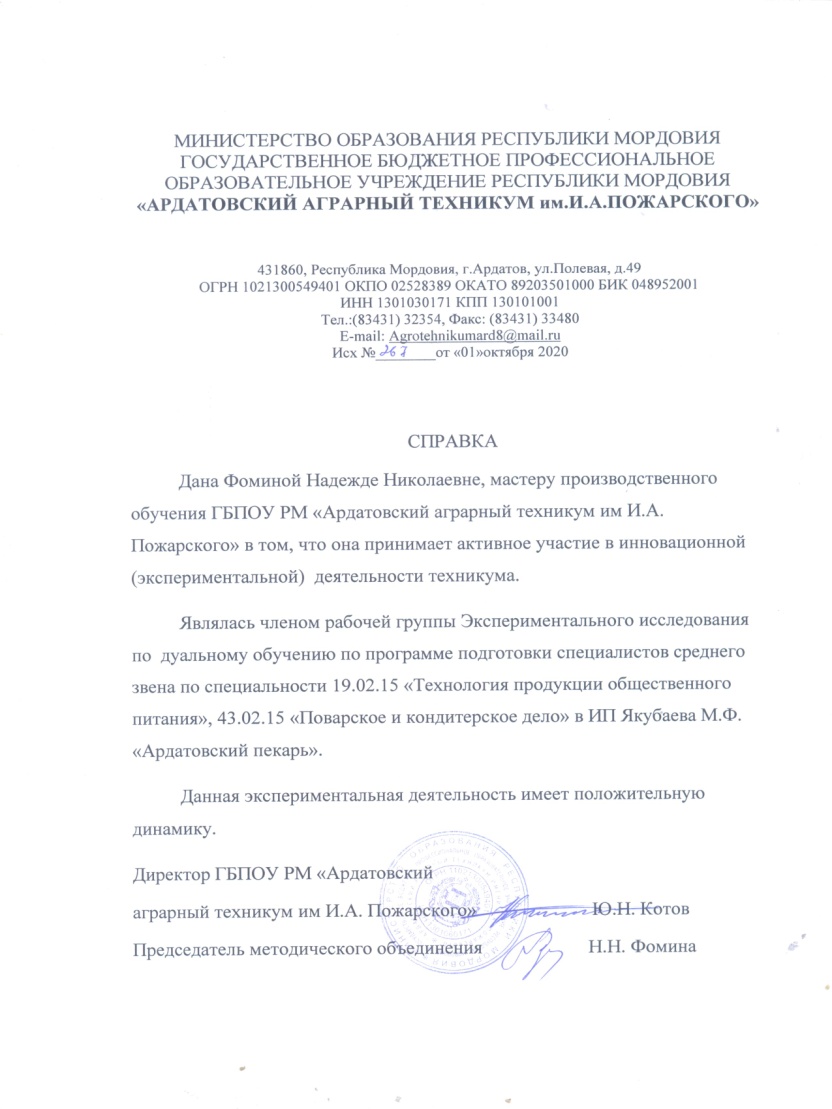 Результаты участия в инновационной (экспериментальной) деятельности
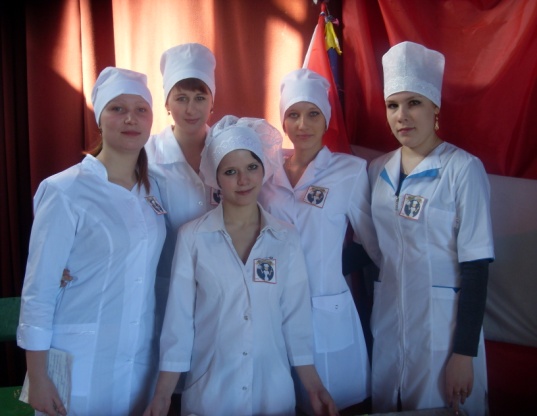 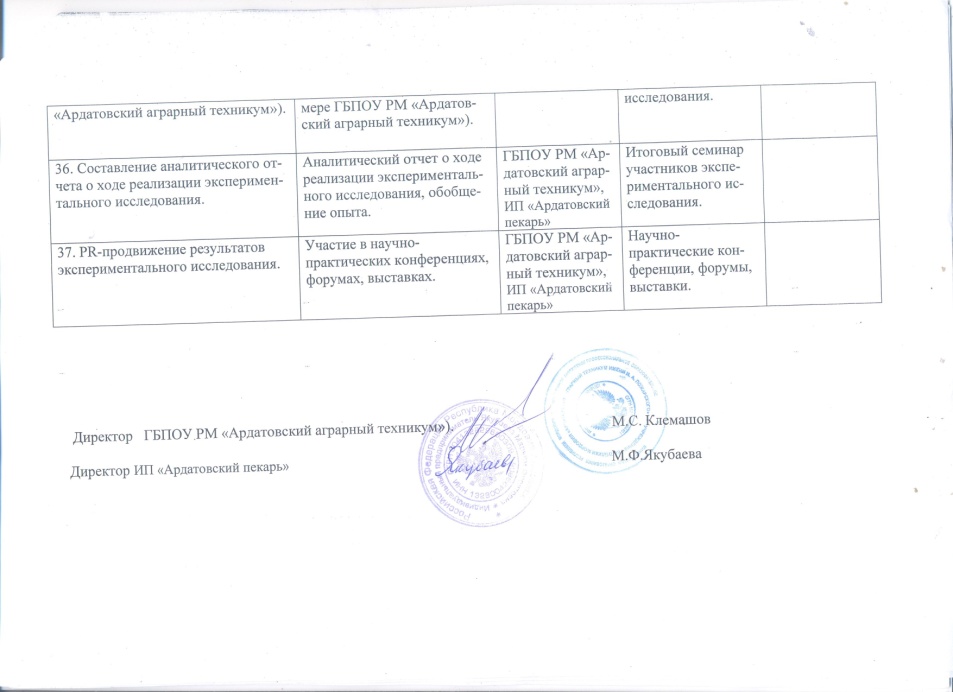 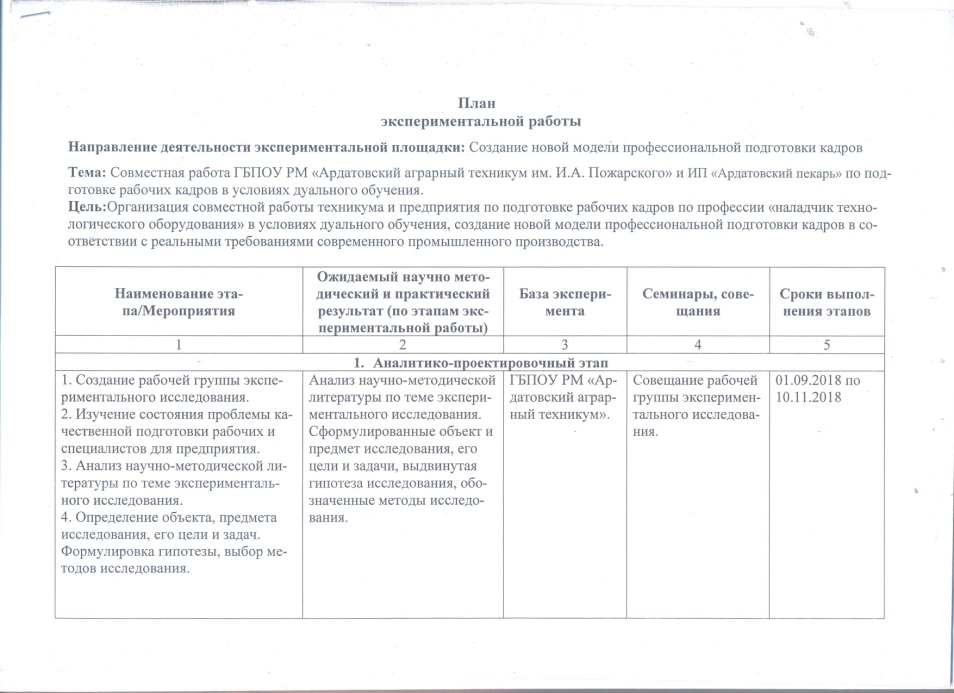 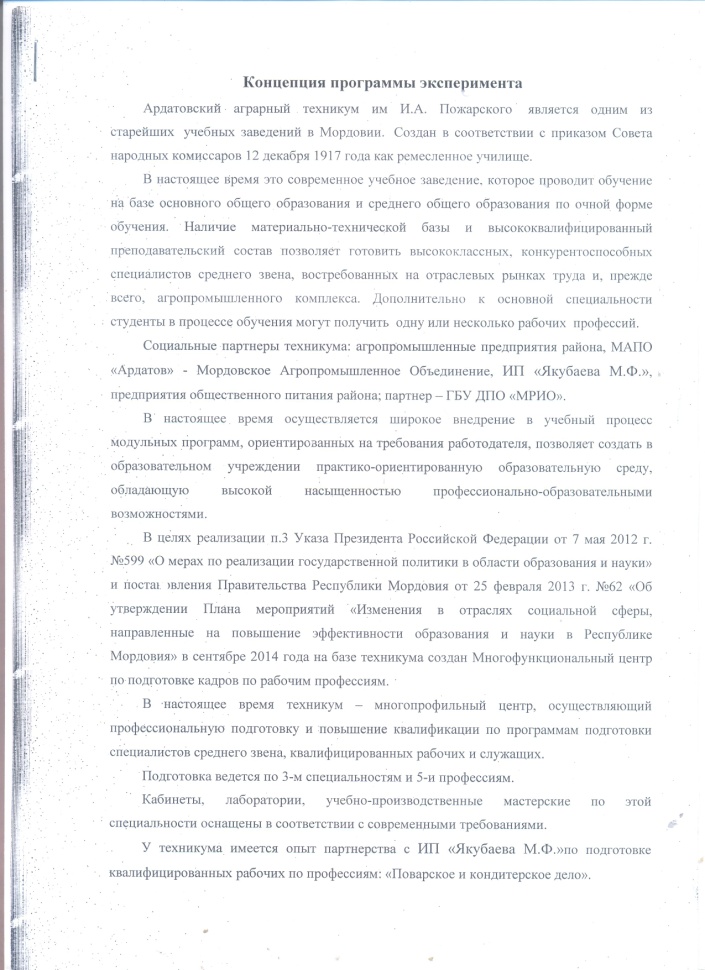 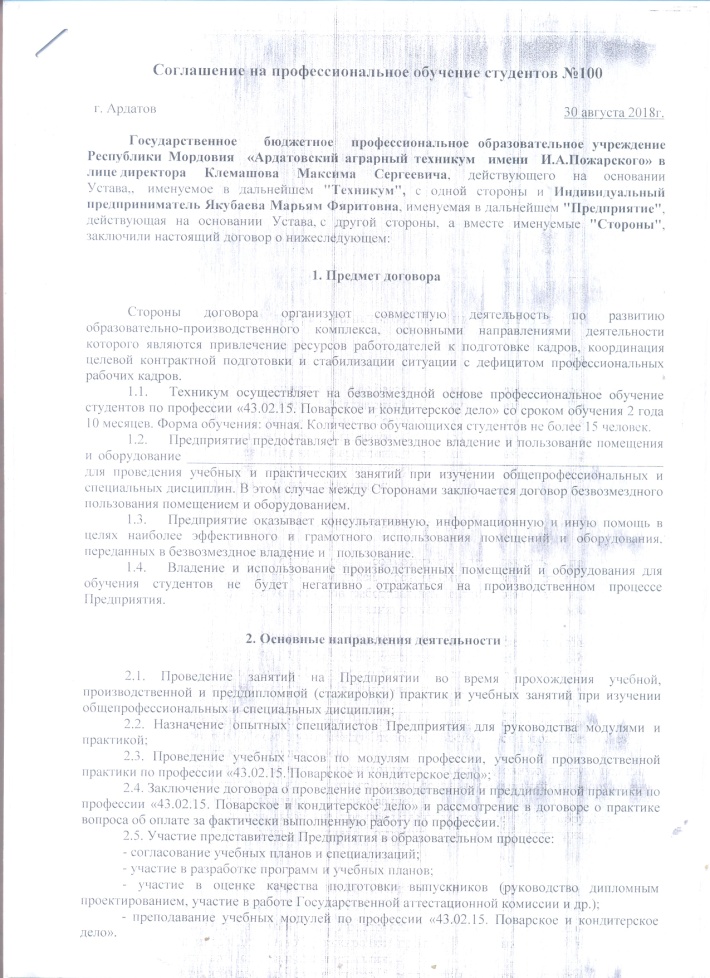 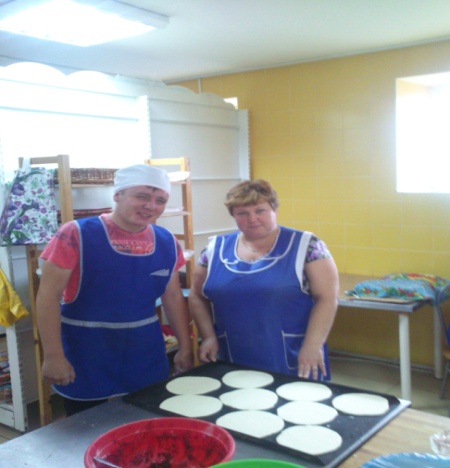 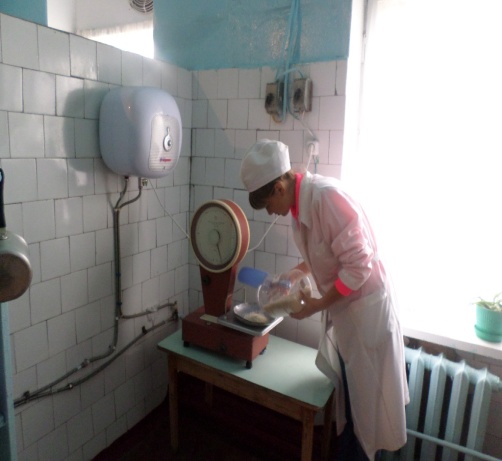 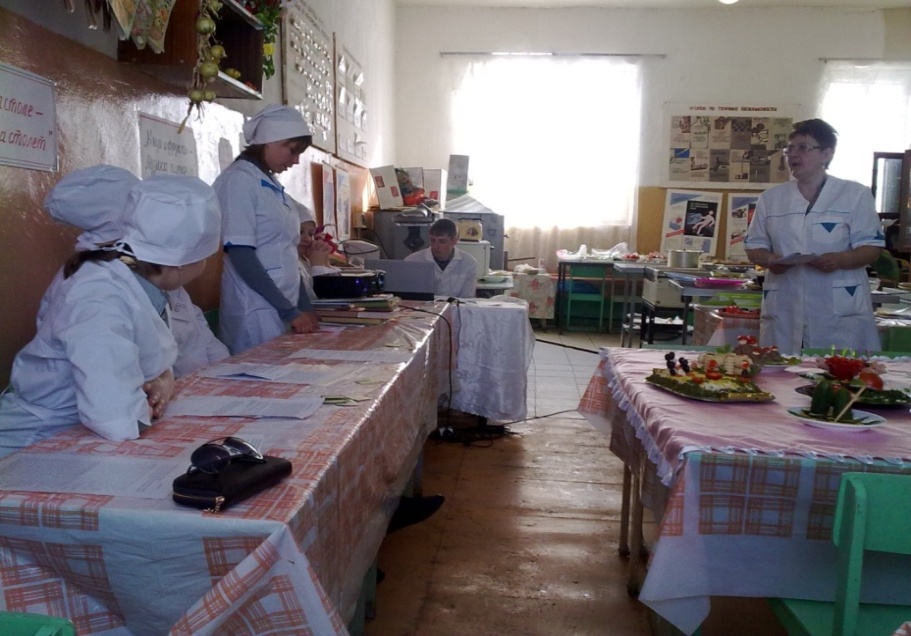 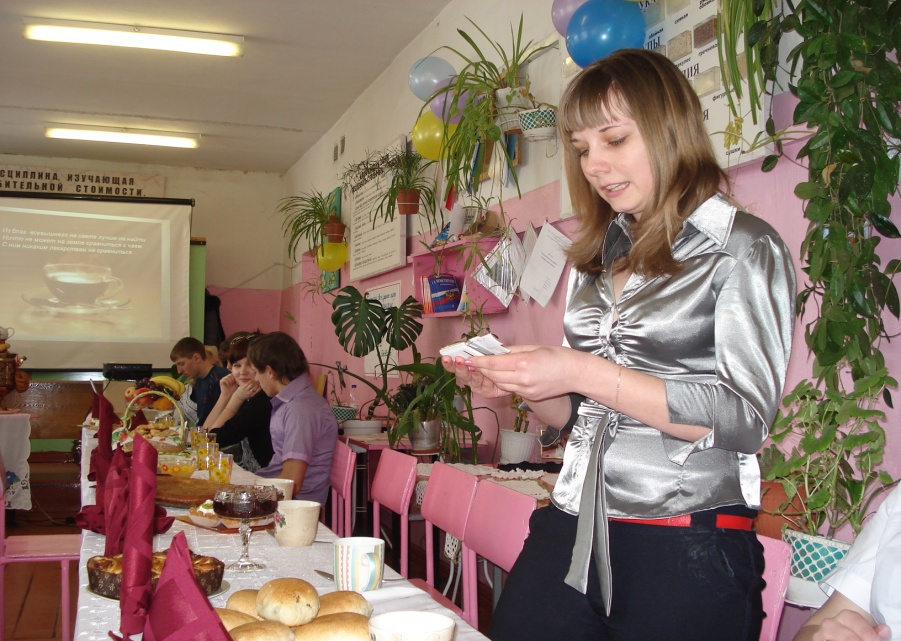 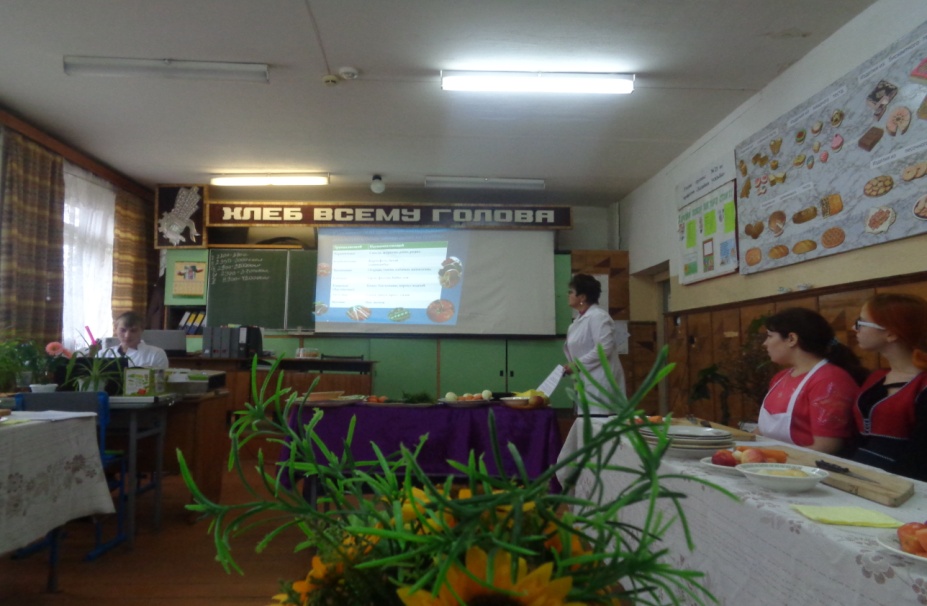 11.Участие педагога в профессиональных конкурсах
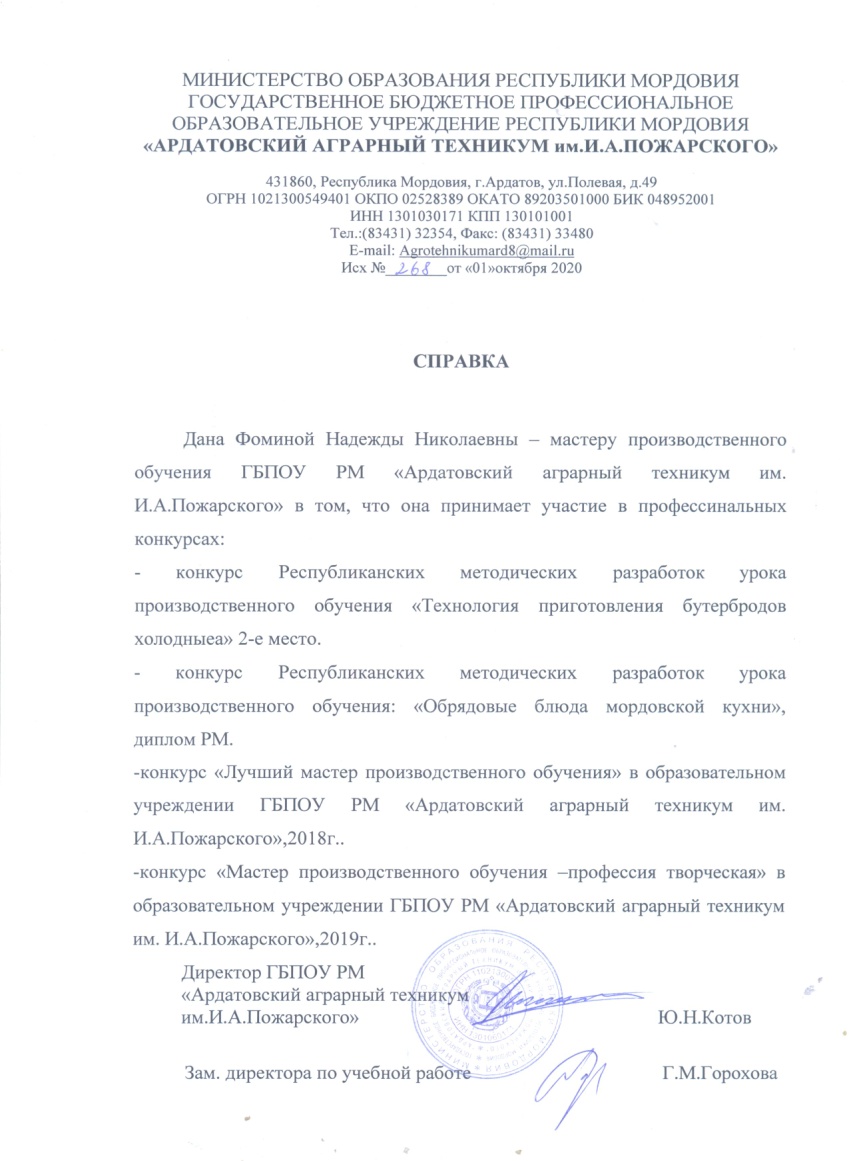 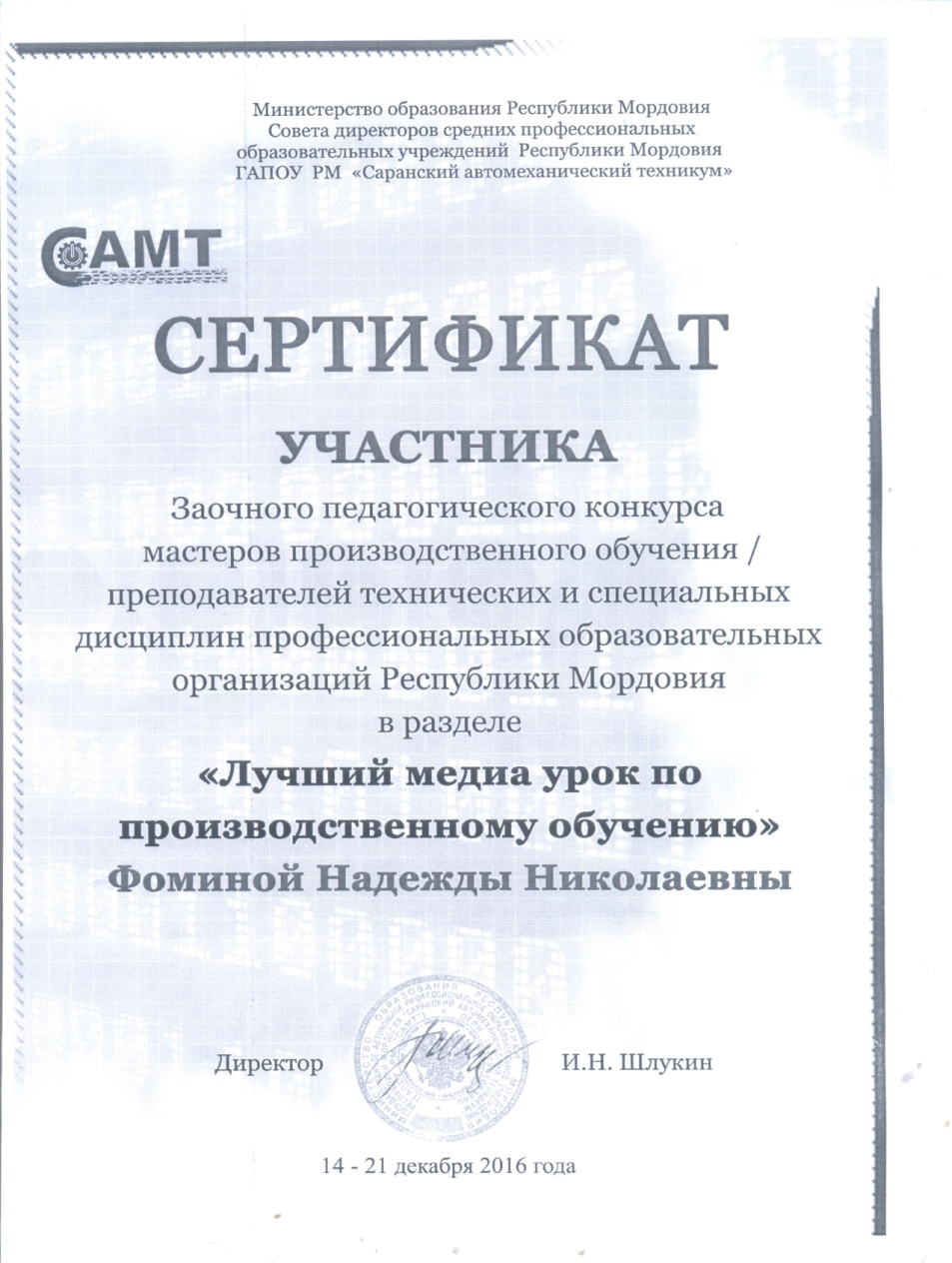 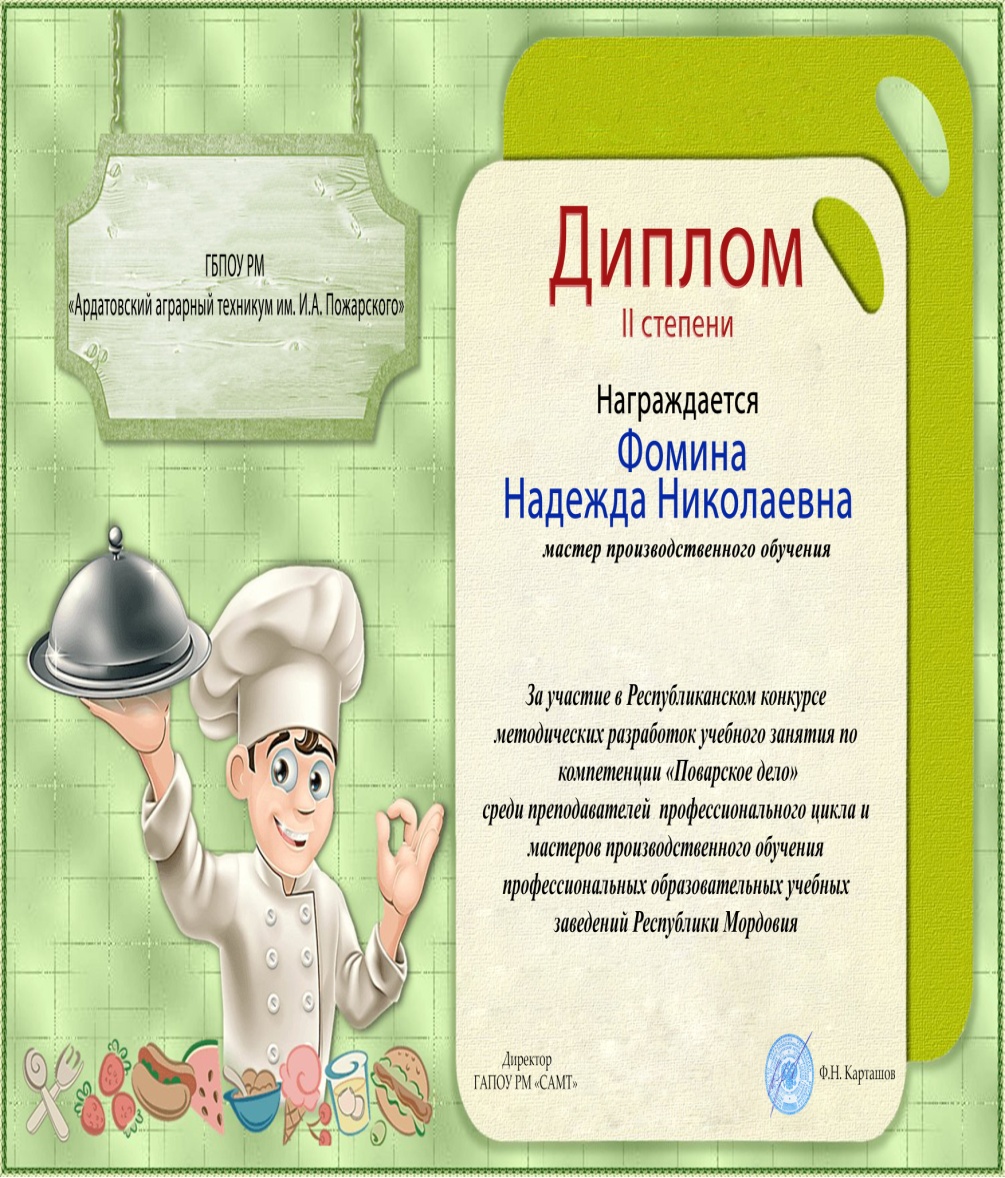 12.Экспертная деятельность
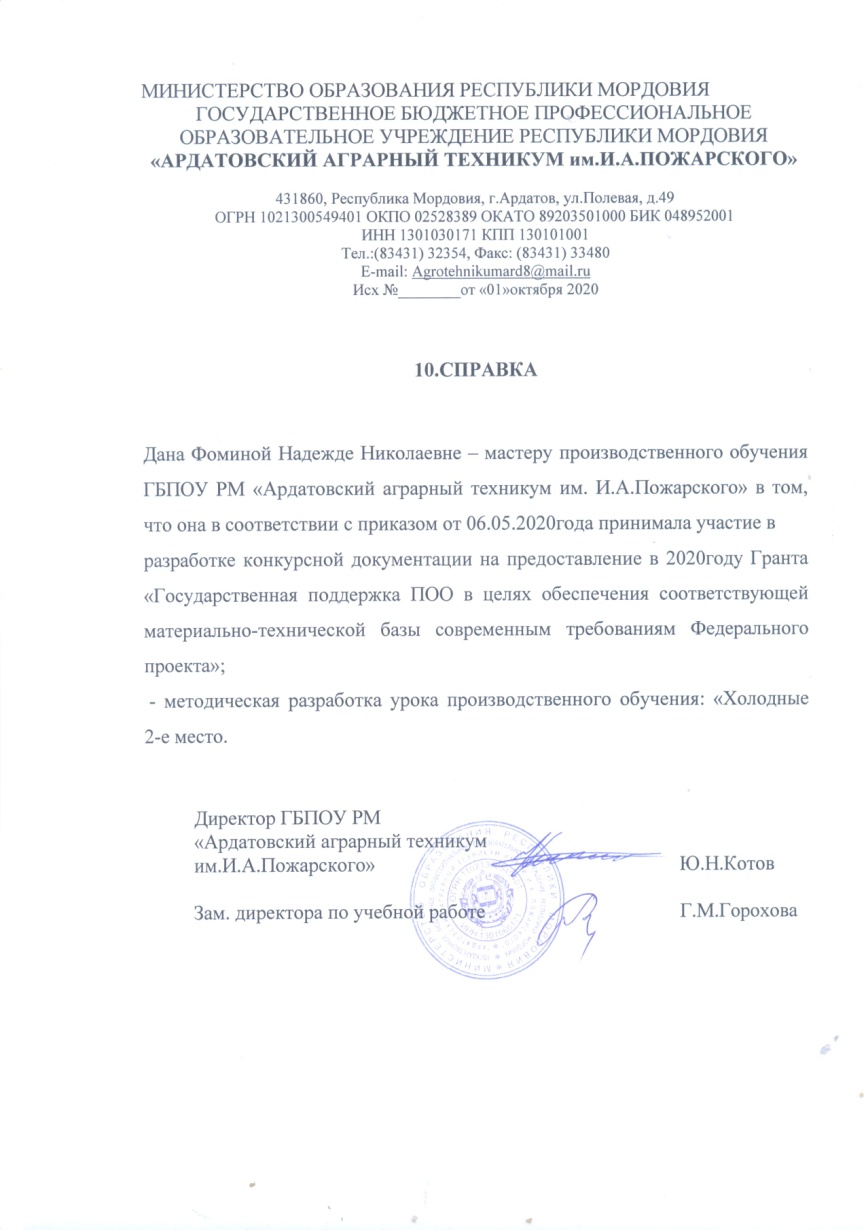 13.Общественно-педагогическая активность педагога: участие в комиссиях. Педагогических сообществах, в жюри конкурсов
14.Наставничество
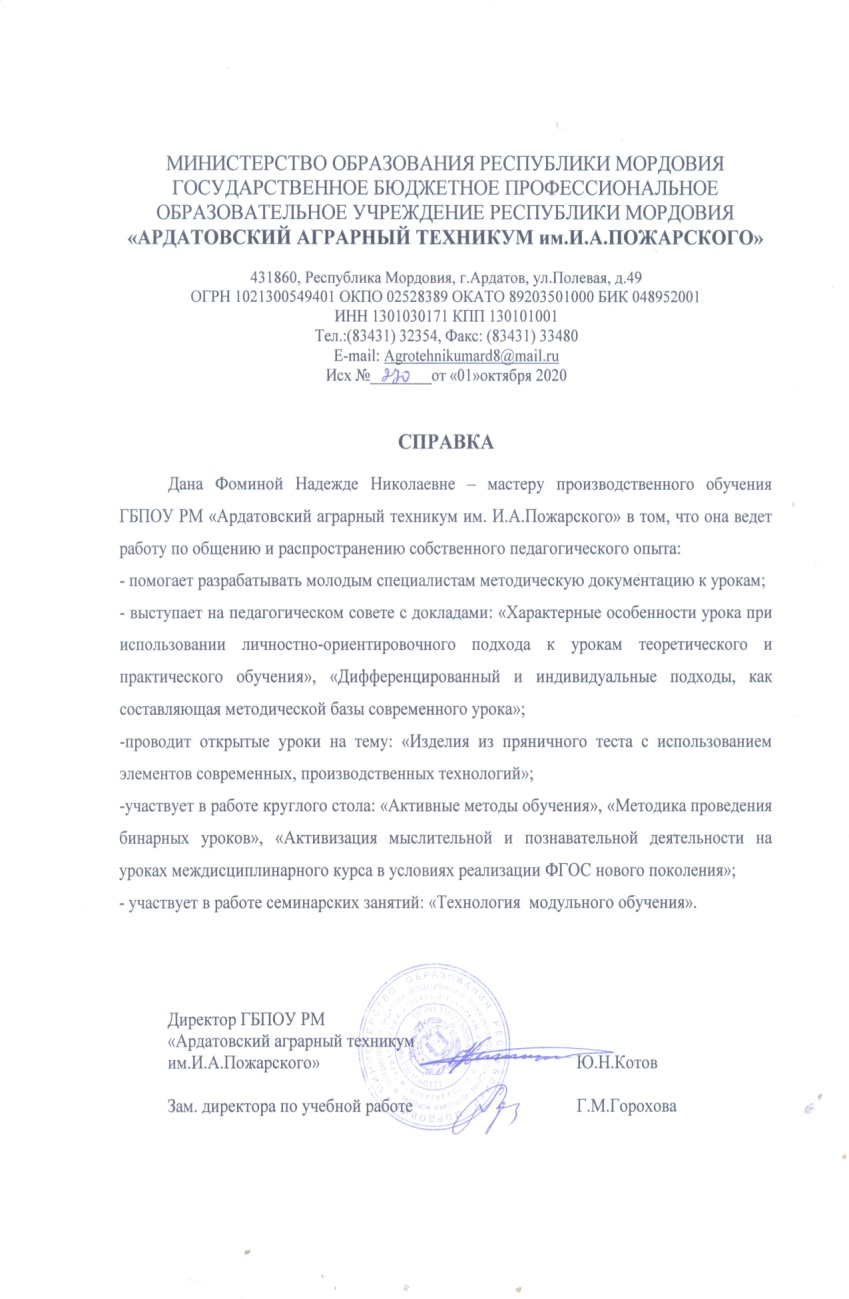 15.Награды и поощрения
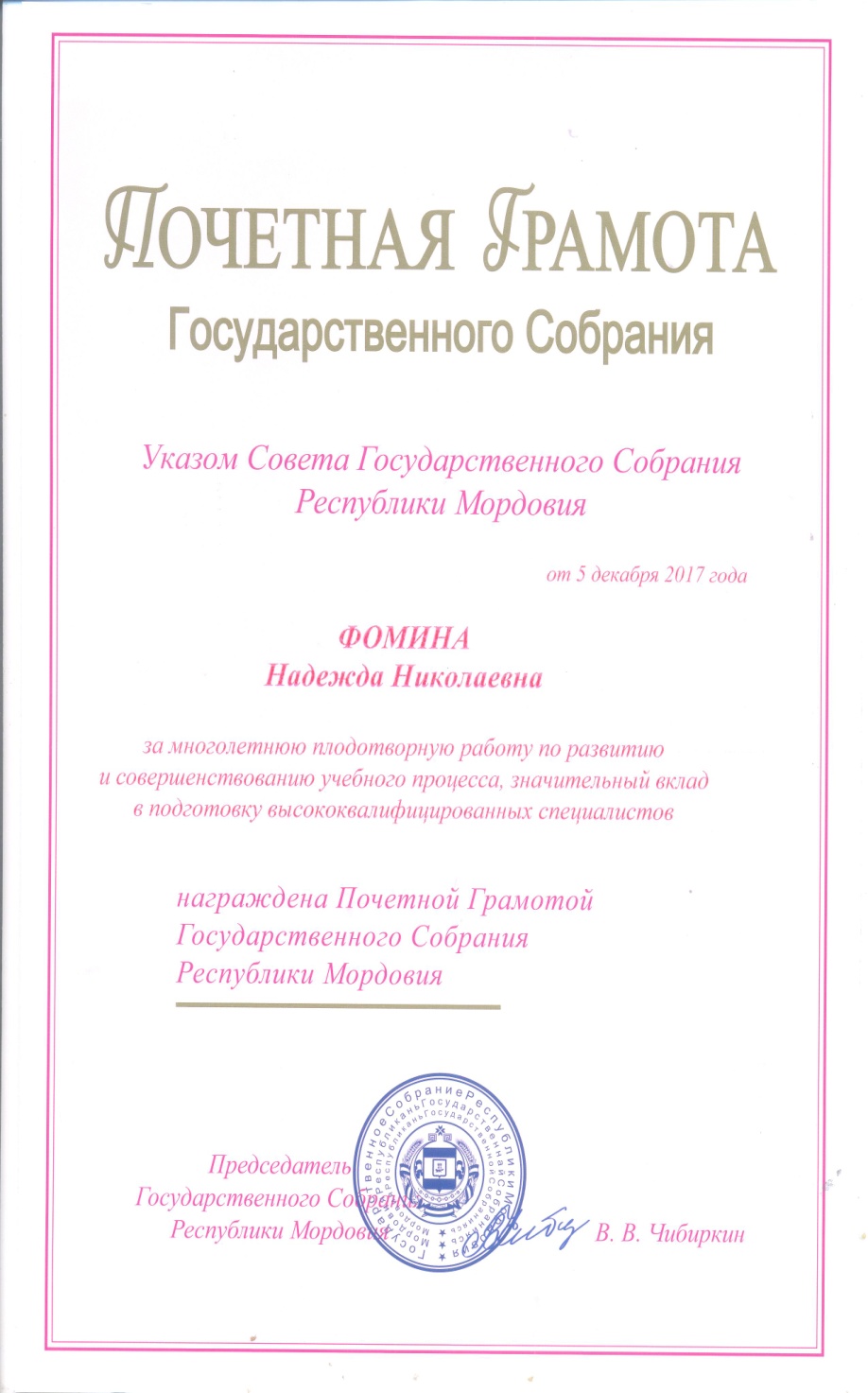 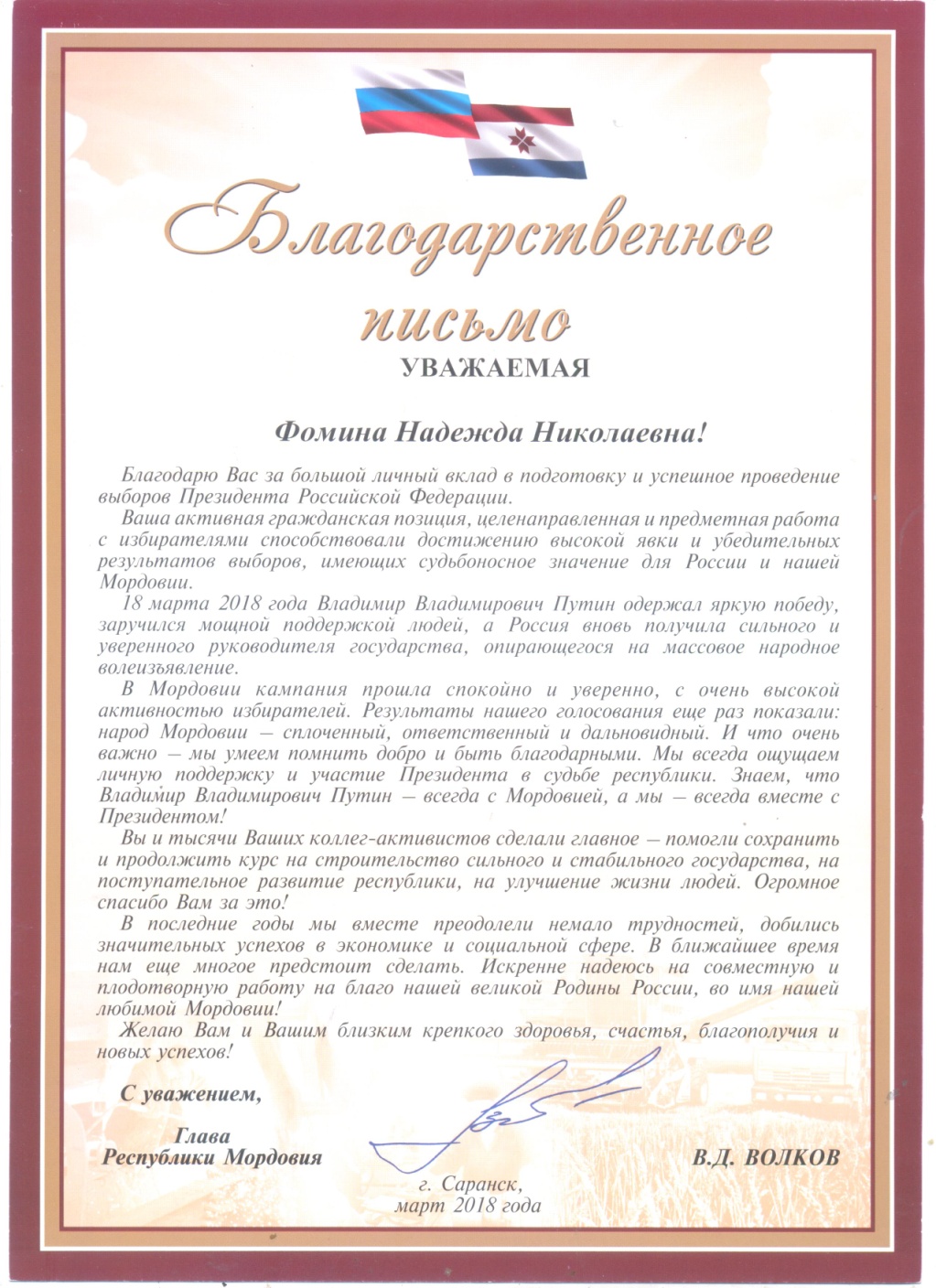 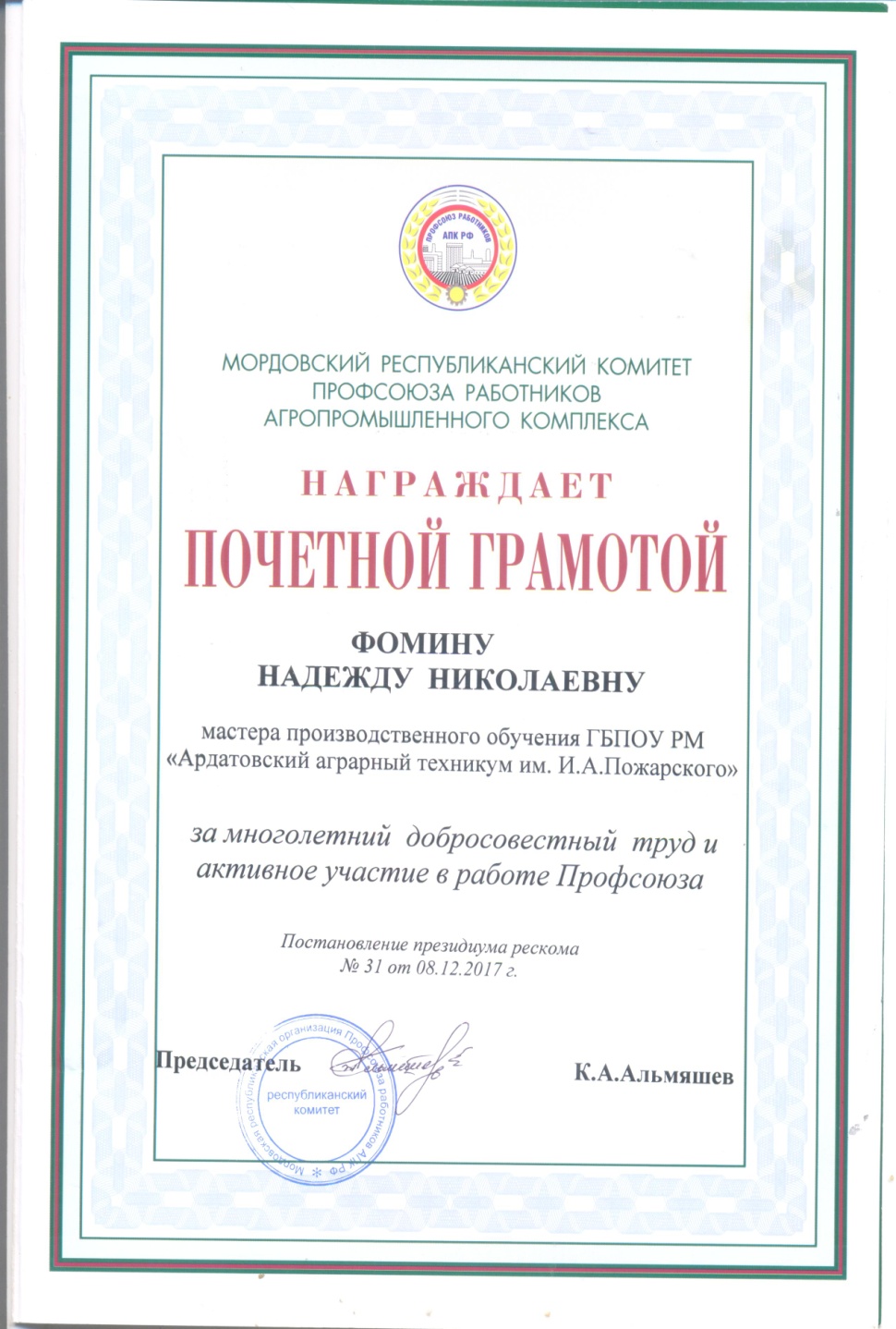 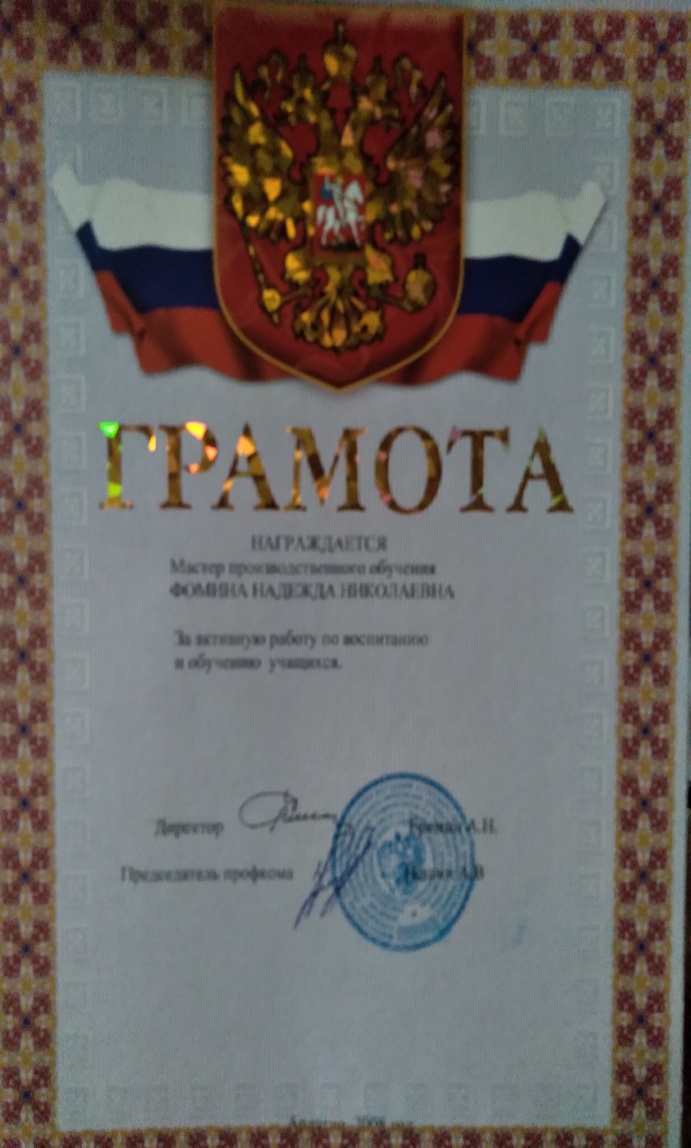 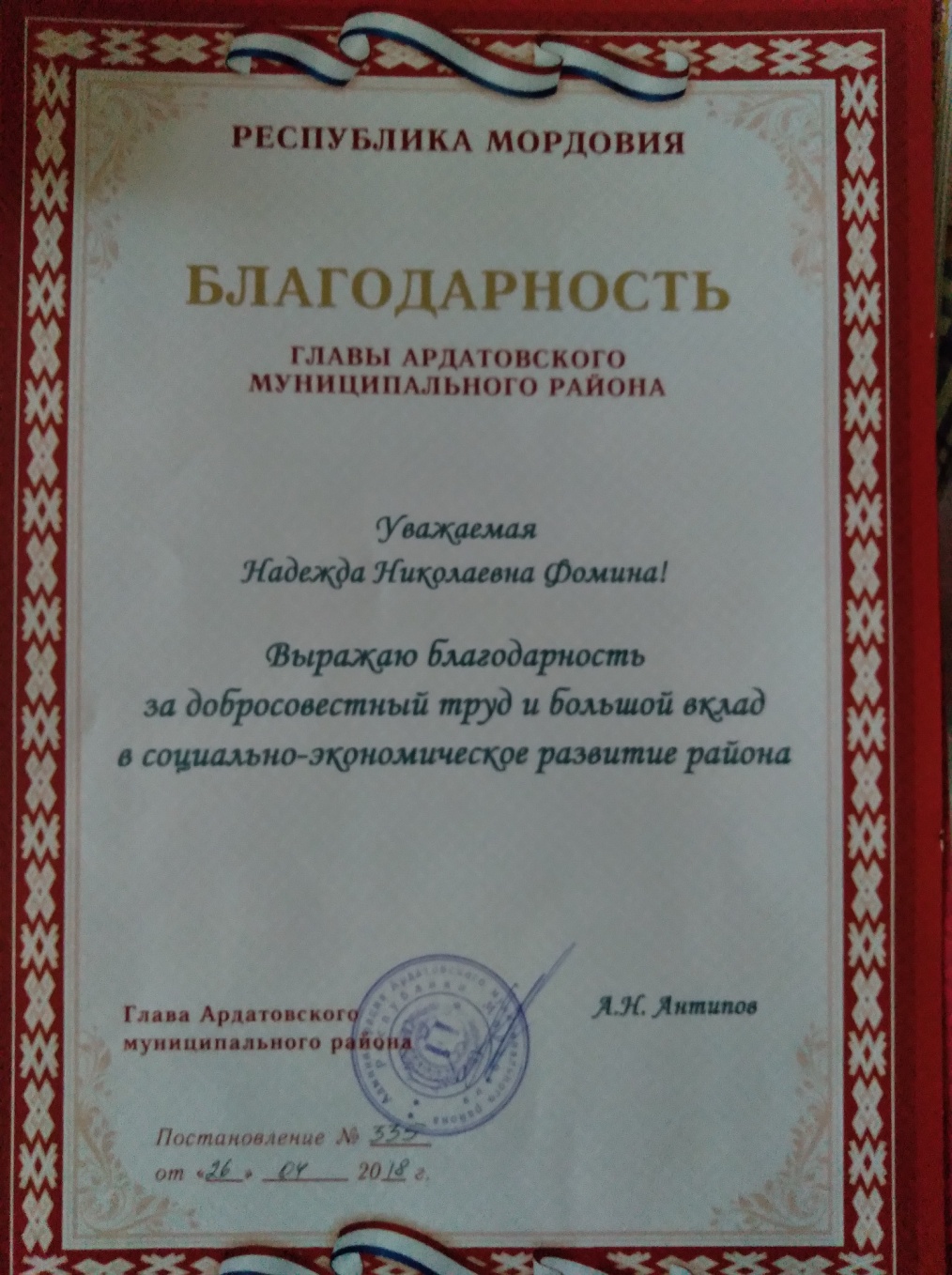 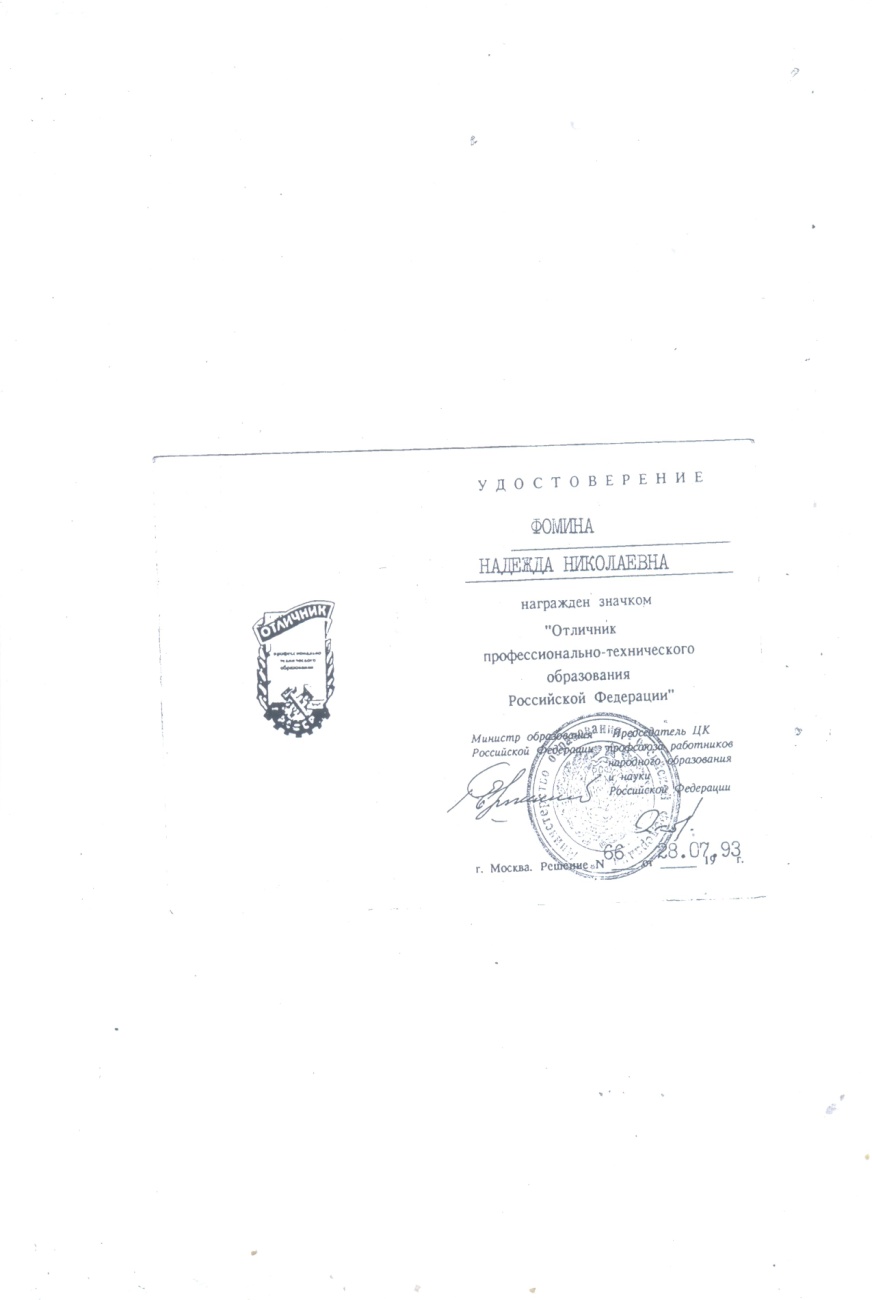 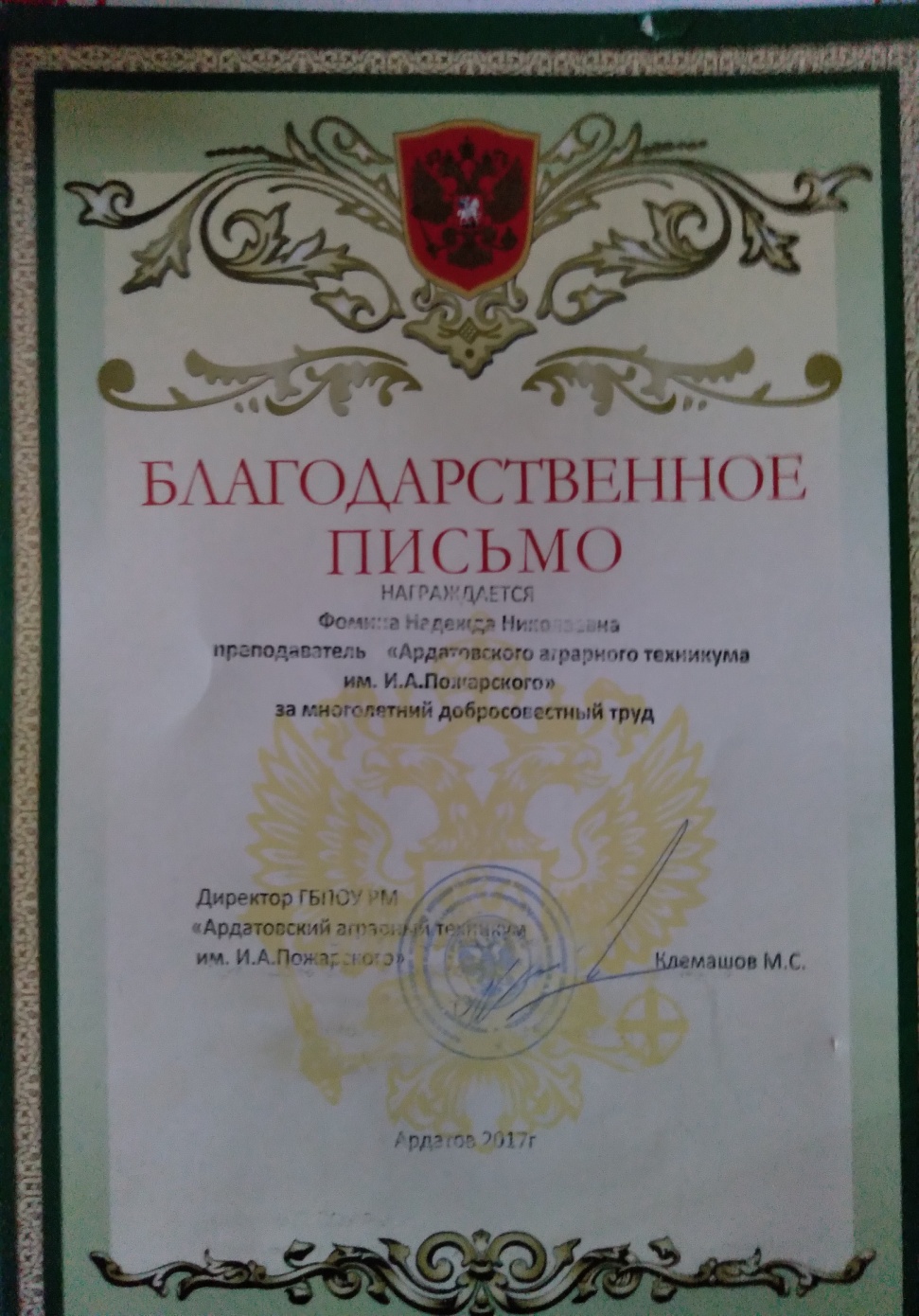 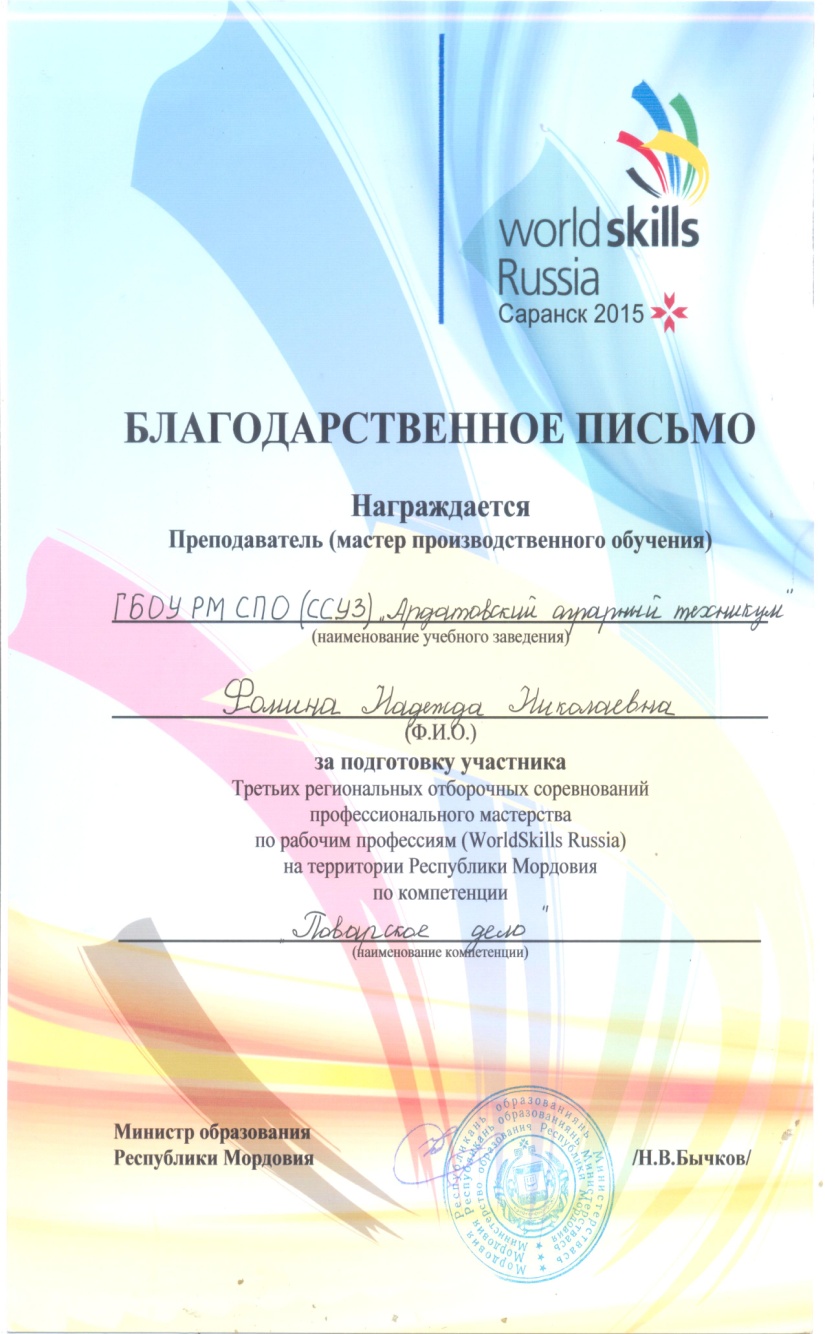 «Кто владеет информацией, тот владеет миром!»
Эта фраза, придуманная двести лет назад банкиром Натаном Ротшильдом и  ставшая    крылатой после того, как ее употребил в своей речи Уинстон Черчиль, по-прежнему актуальна. 
      Она отражает мое желание дать учащимся как можно больше знаний, которые им пригодились бы в жизни.
Спасибо за внимание!